Funding
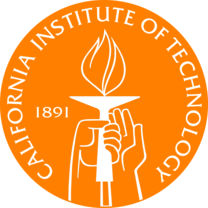 Evolution of Arrokoth 
from a binary planetesimal into contact
via Kozai-Lidov oscillations and nebular drag
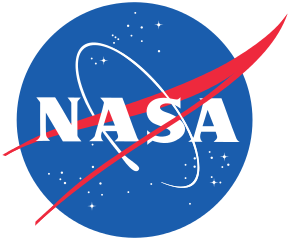 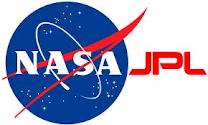 TCAN – 2020
NFDAP – 2019
XRP – 2016, 2018
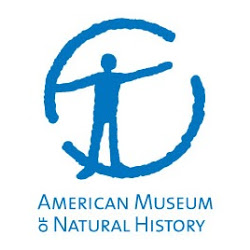 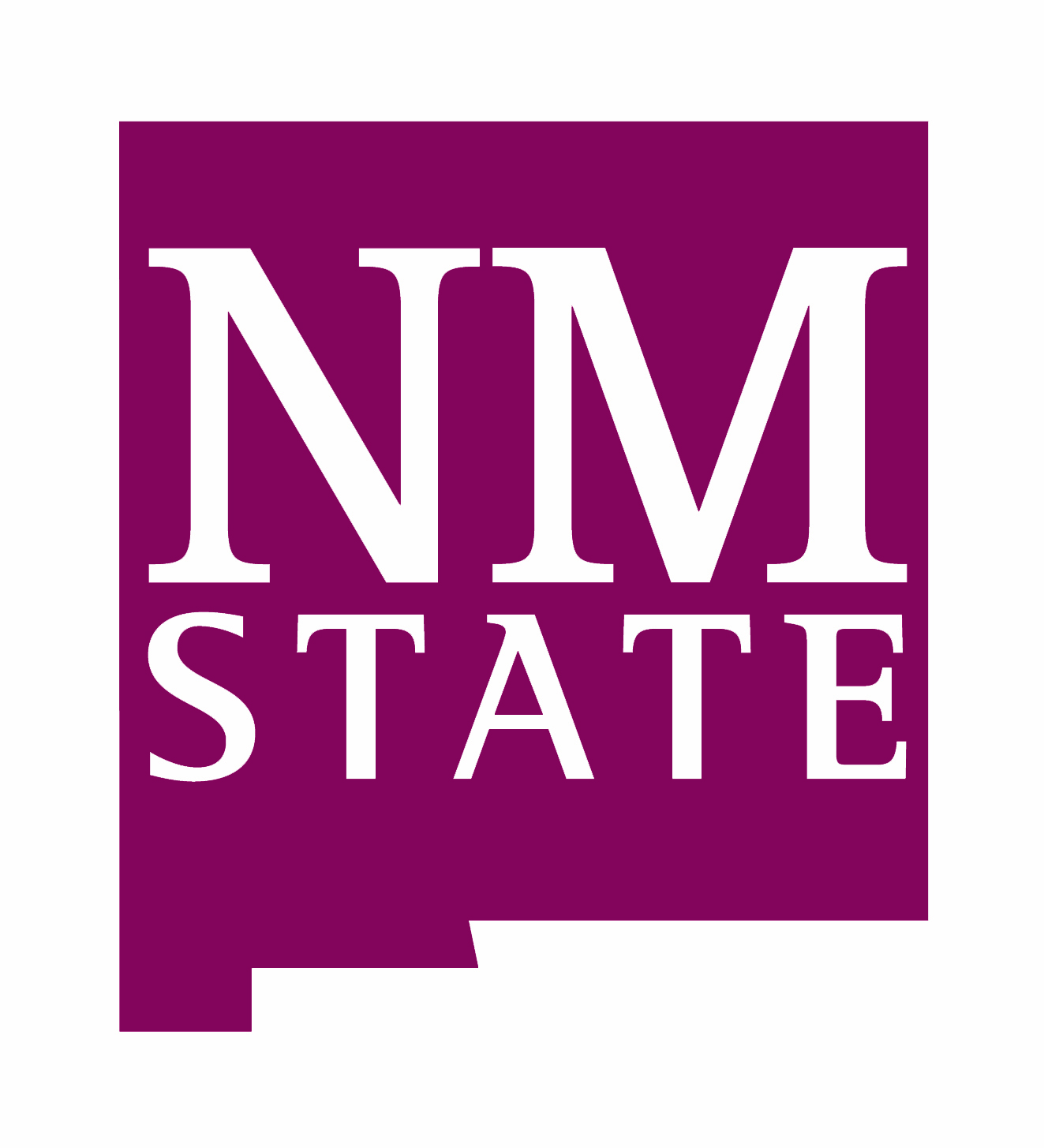 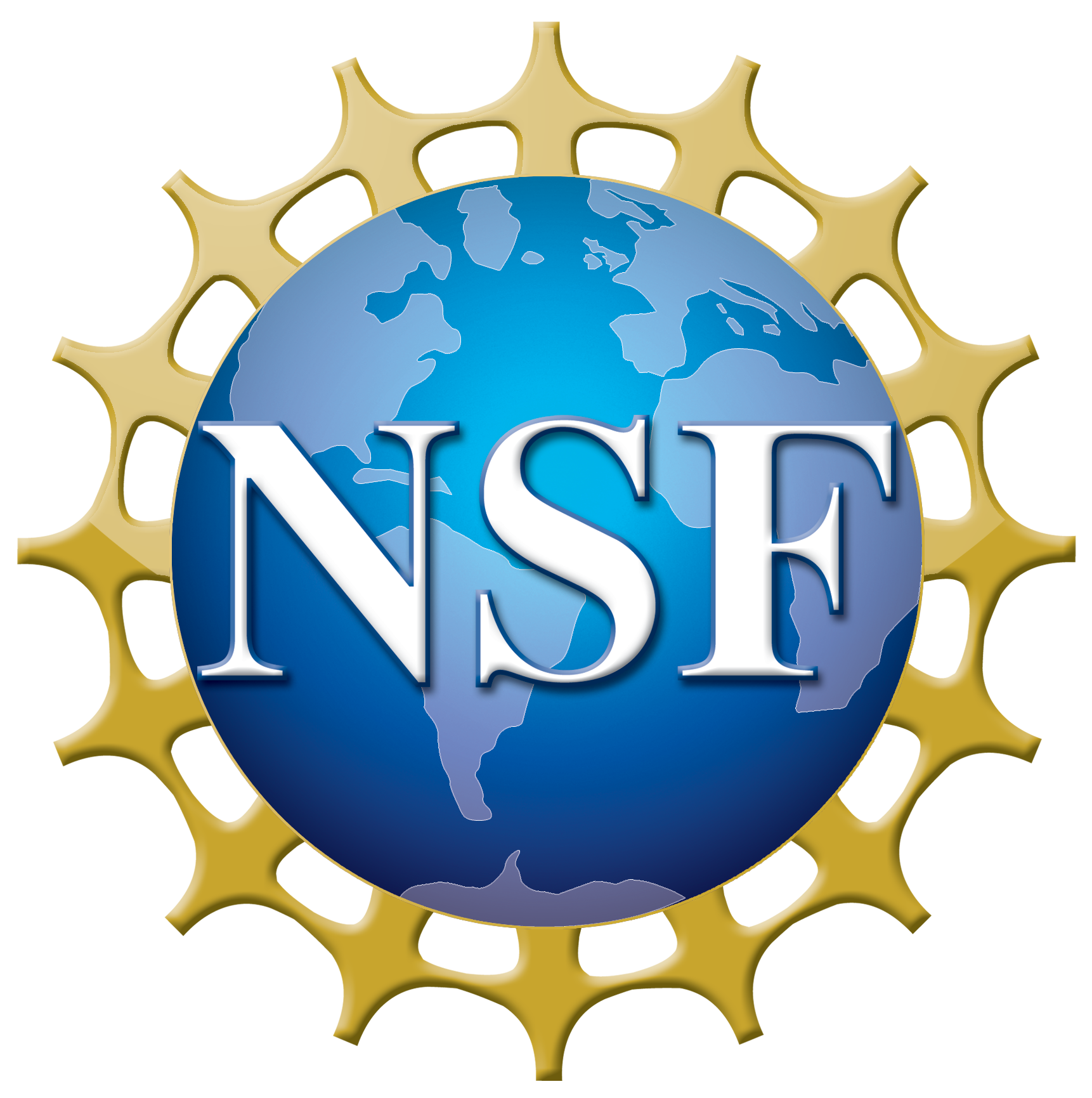 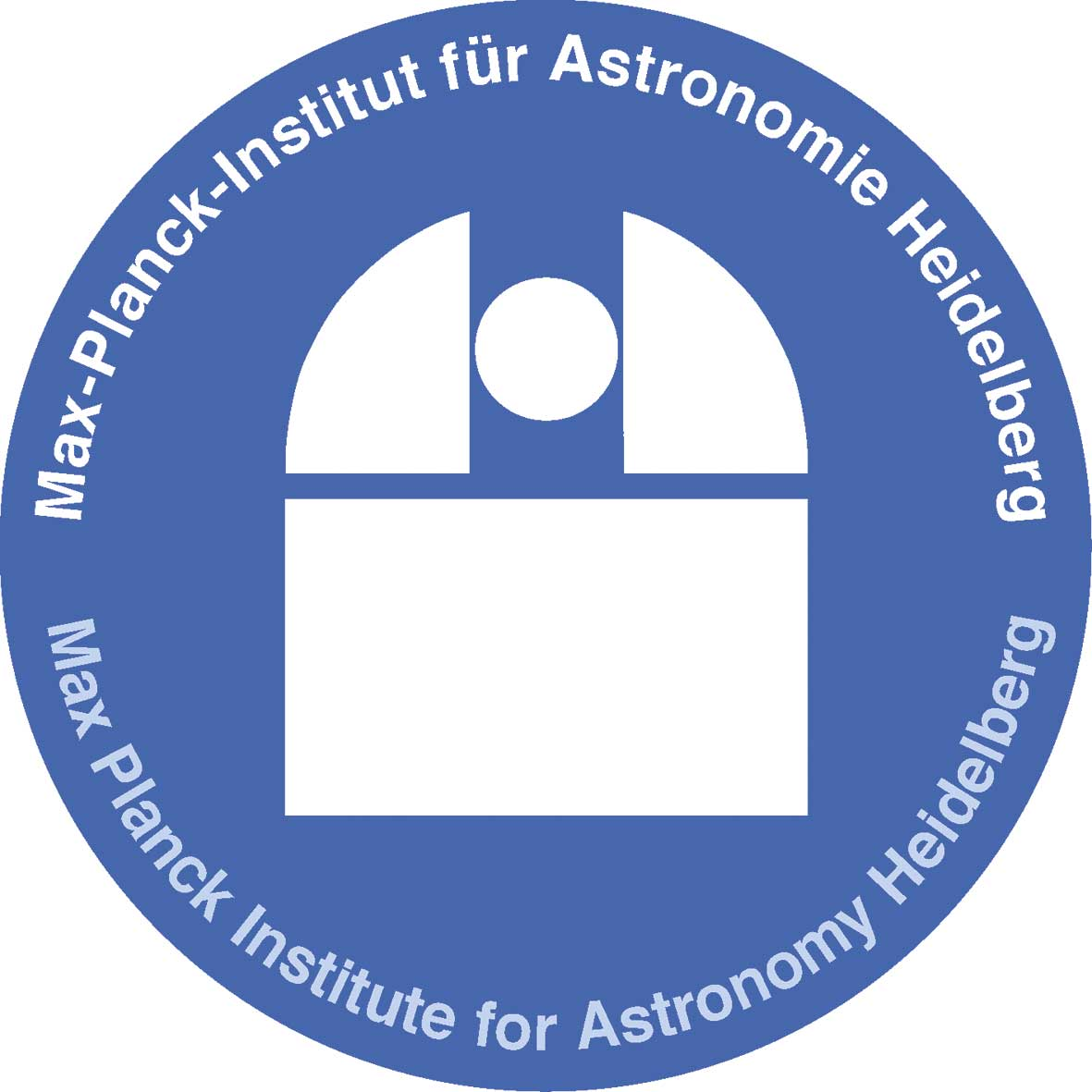 Wladimir  Lyra
New Mexico State University
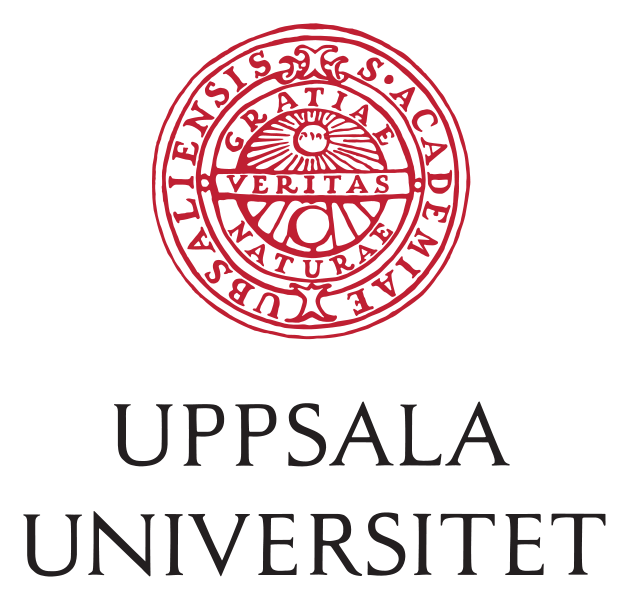 AAG – 2010, 2020
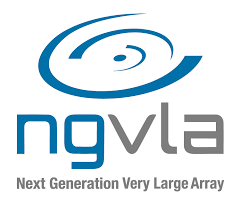 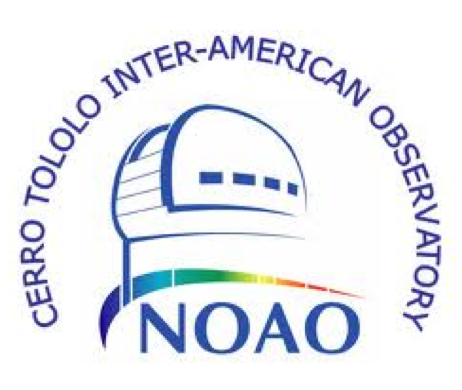 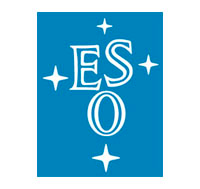 NRAO - 2017
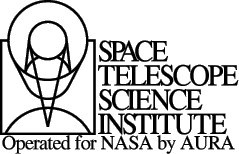 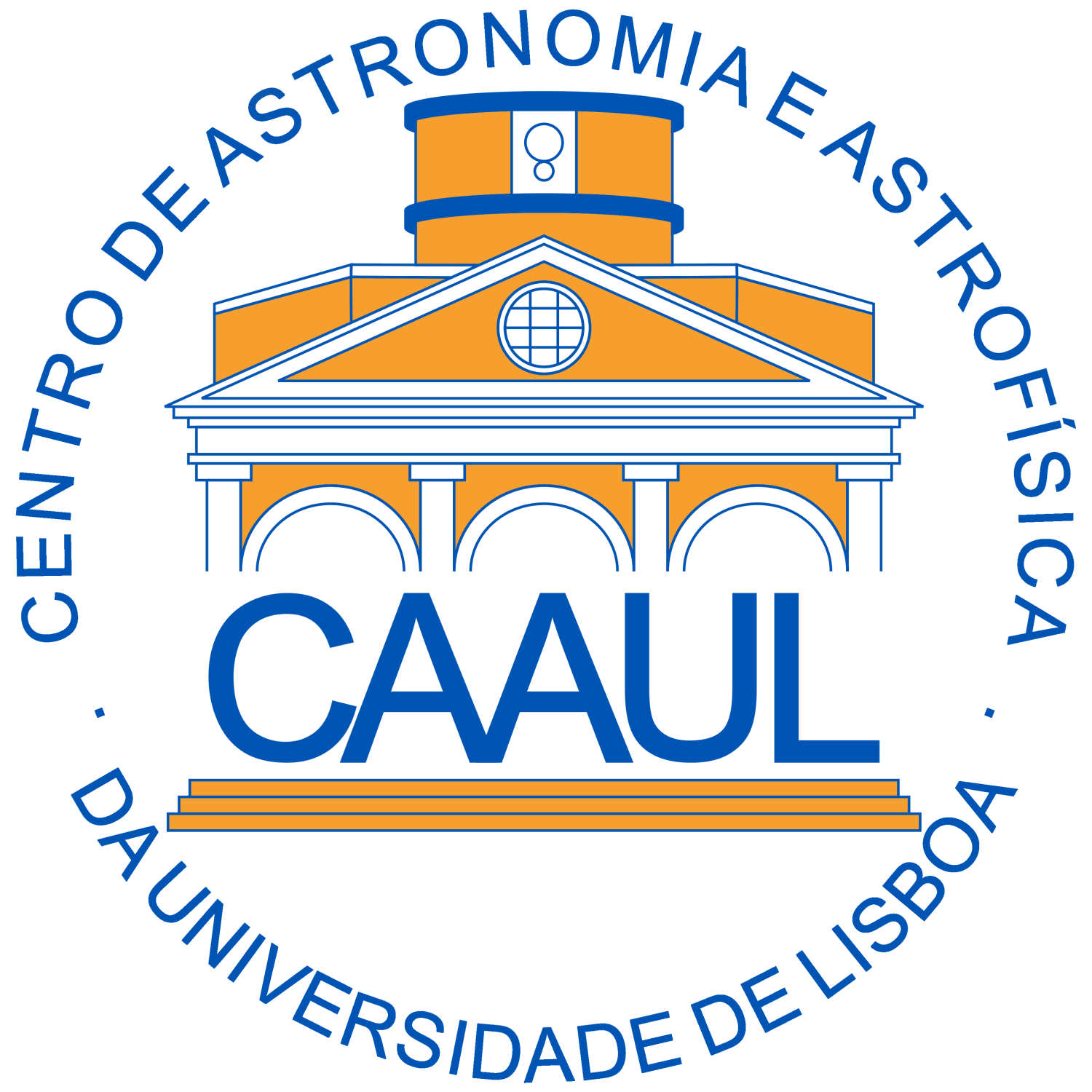 HST - 2016
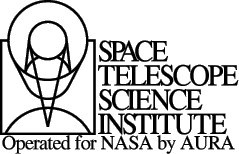 Computational Facilities
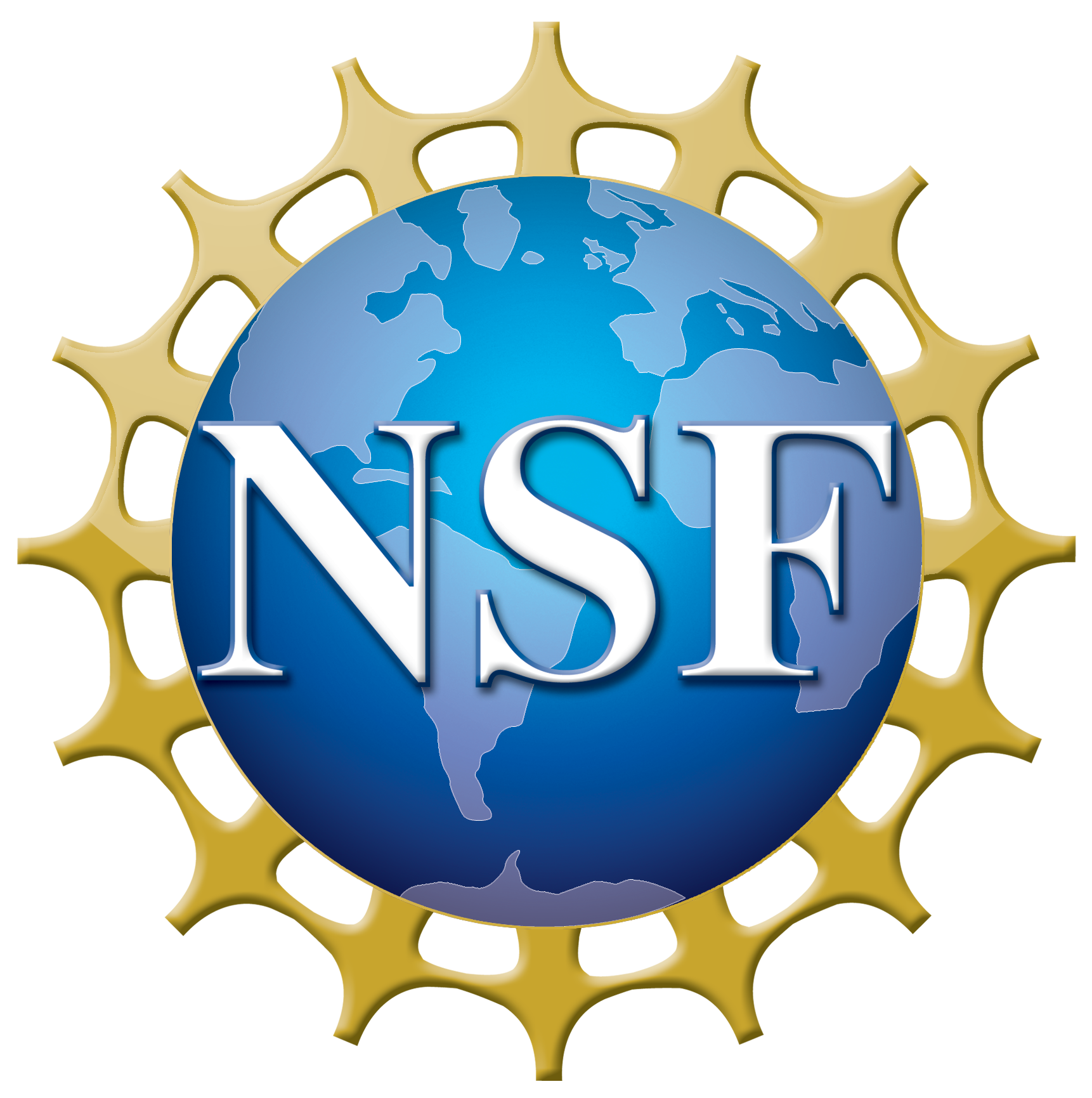 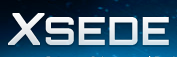 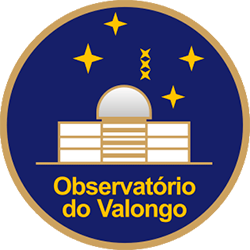 Universidad de Concepcion, Apr 6nd, 2021
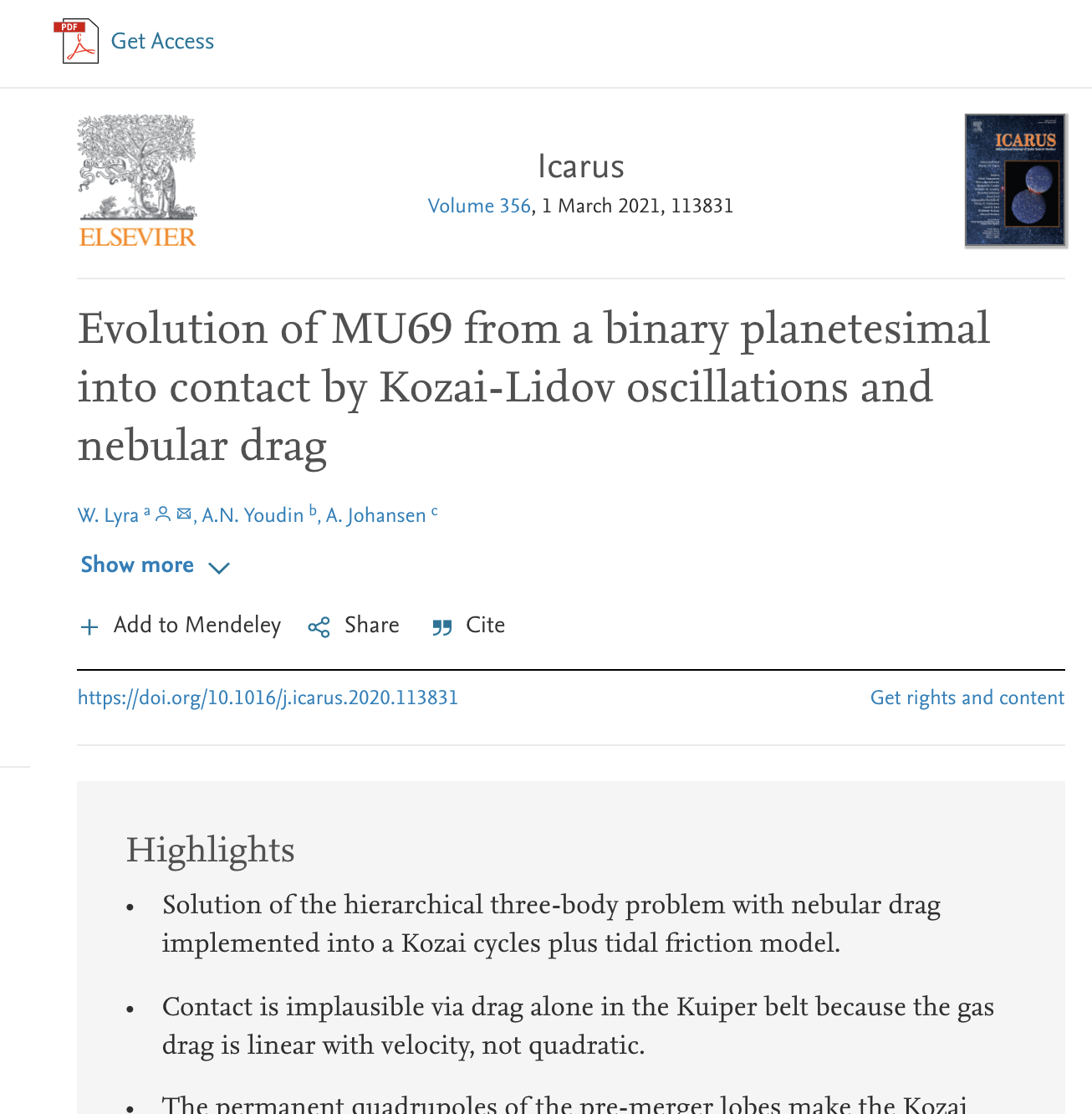 Effect of Drag
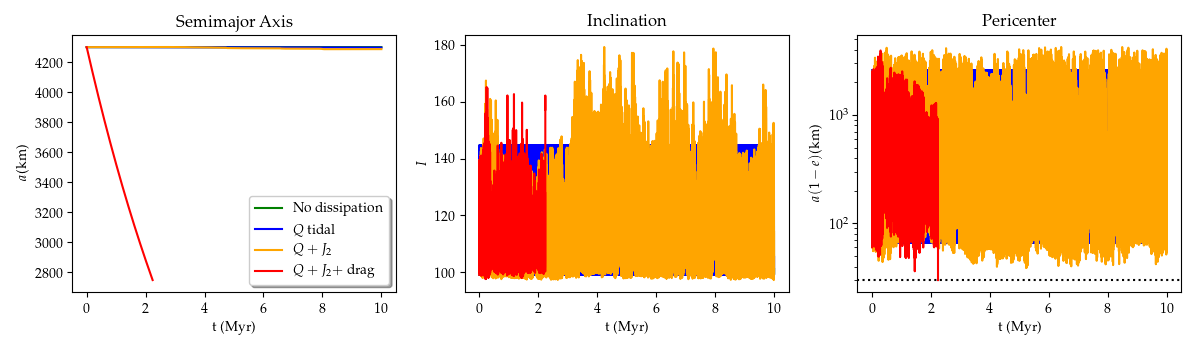 3
Lyra, Youdin, & Johansen (2021)
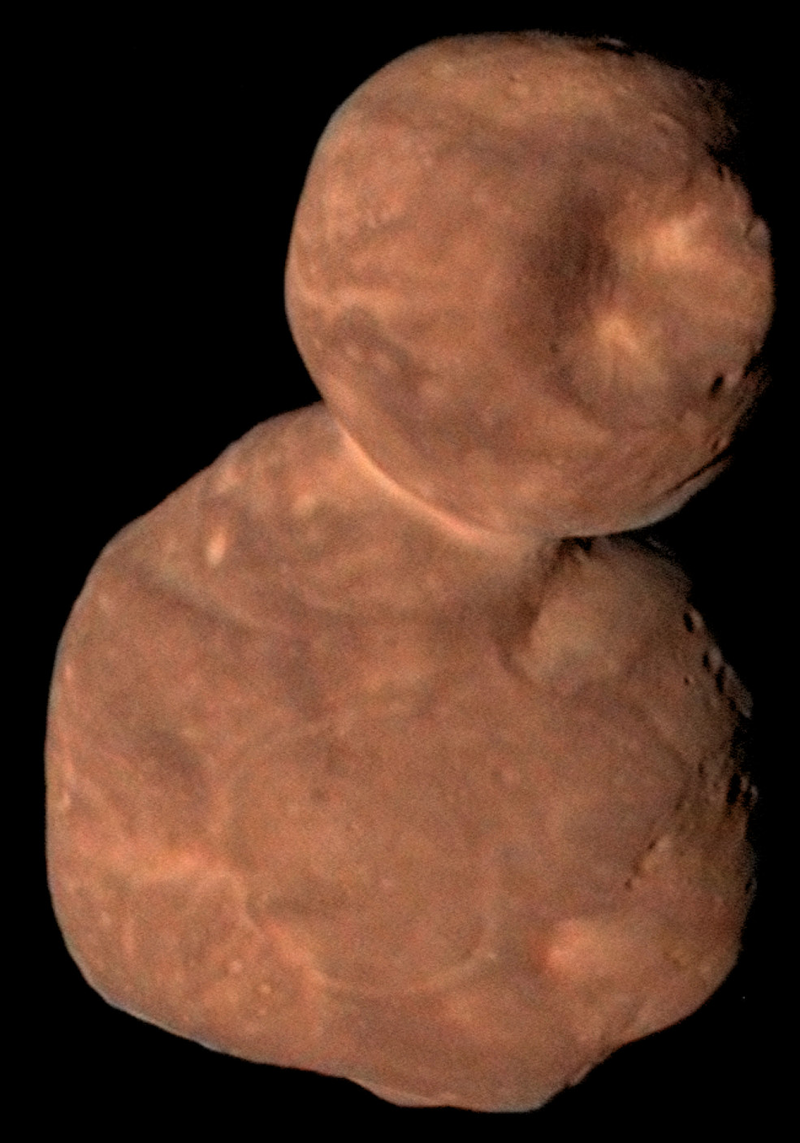 Arrokoth (MU69)
W. Lyra
Lyra, Youdin, & Johansen (2021)
MU69: Dimensions
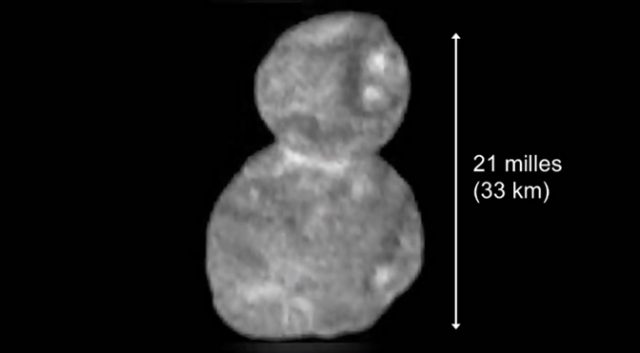 14km
19km
W. Lyra
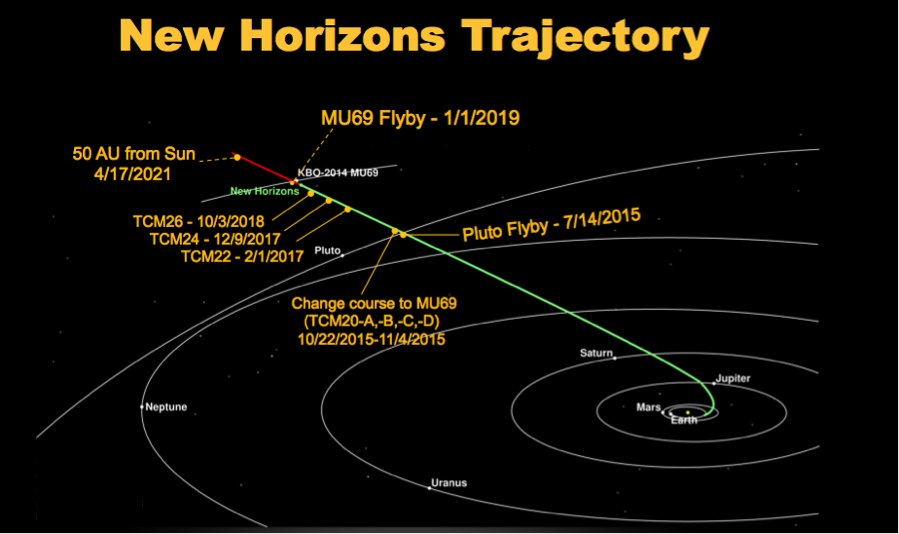 6
2014 MU69: Discovery
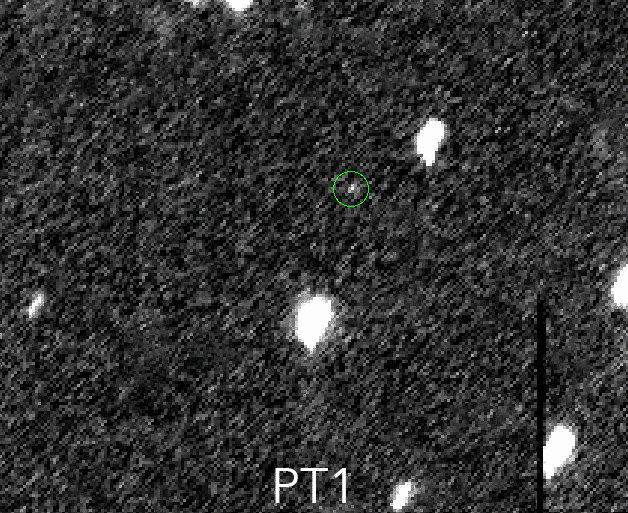 7
W. Lyra
Cold Classical Kuiper Belt Object
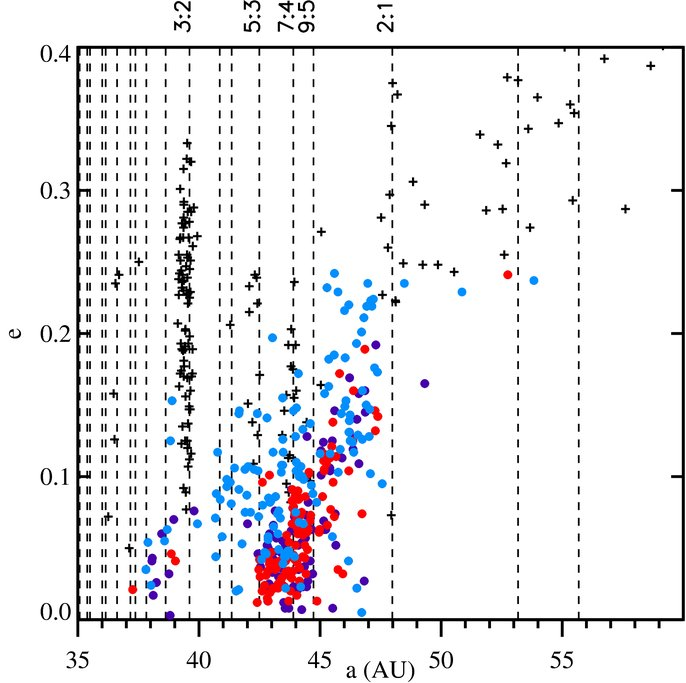 + Resonant and Scattered
Cold Classical i<2o    
“Ambiguous” 2o<i<6o
Hot Classicals i>6o
Presumably pristine planetesimals
8
W. Lyra
Gladman+ ‘08, Batygin+ ’10, Dawson & Murray-Clay ‘12
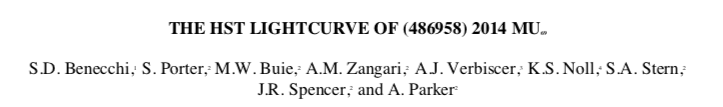 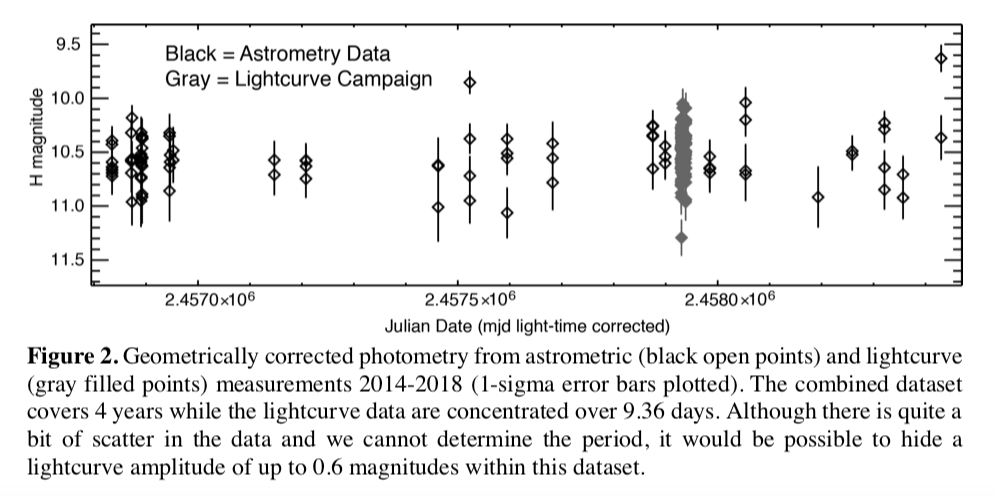 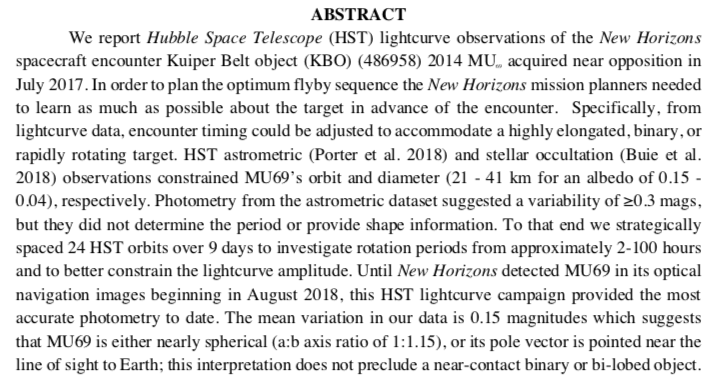 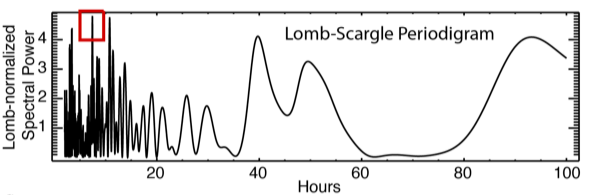 9
Occultation data suggests binary
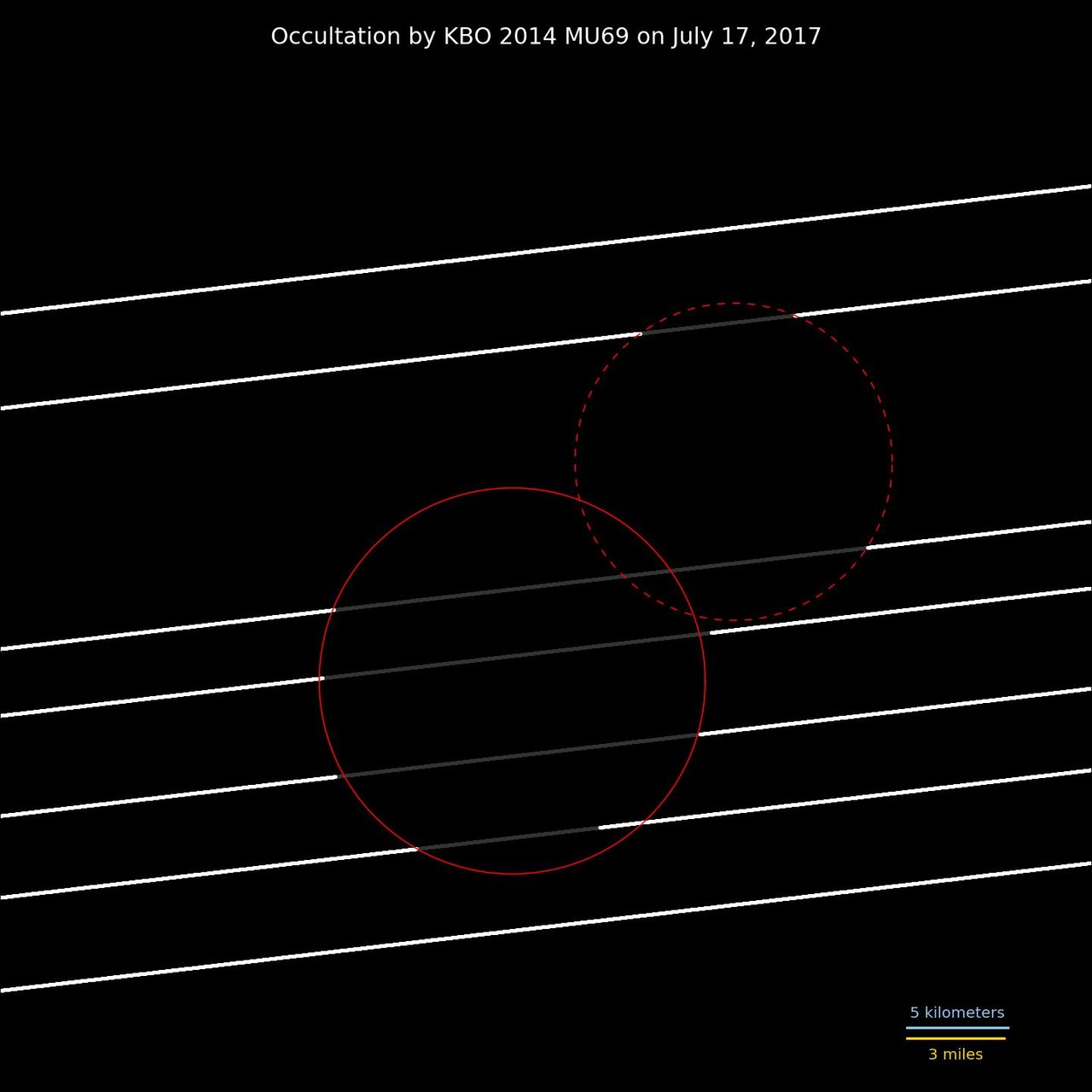 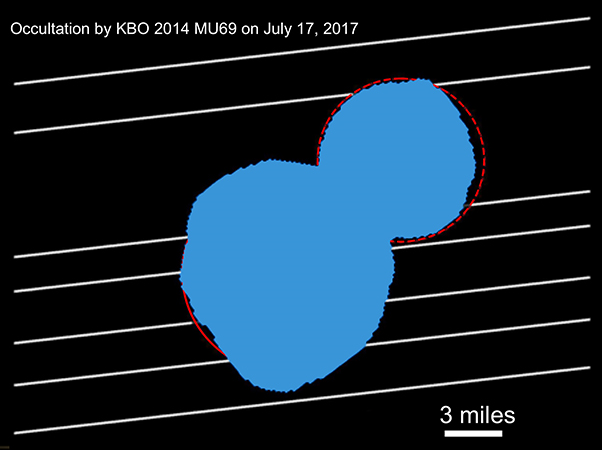 10
Approach sequence: 
Contact binary at inclination 99.3o
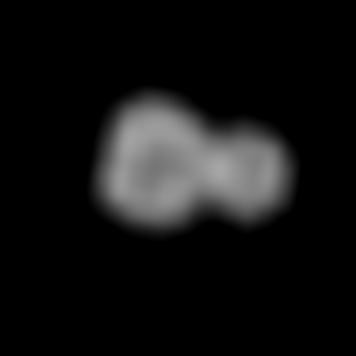 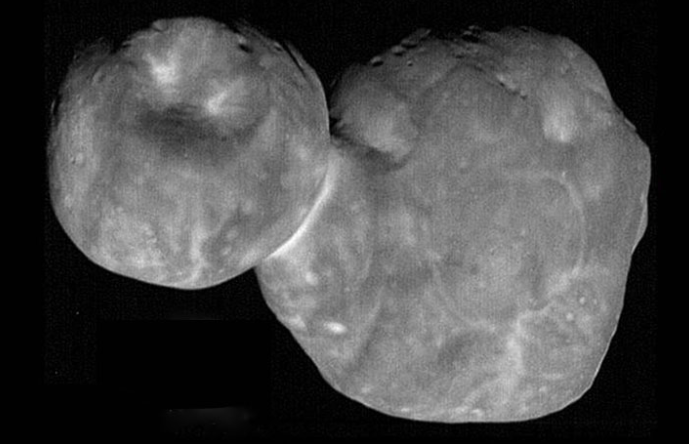 11
Departure sequence: Shape
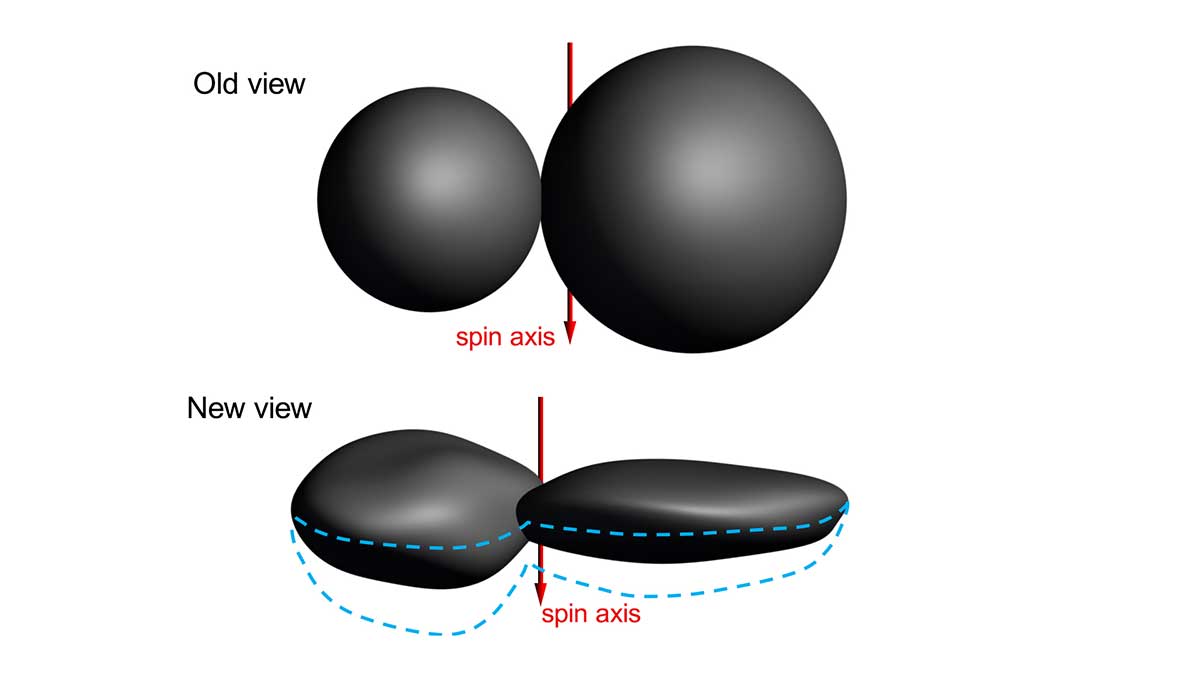 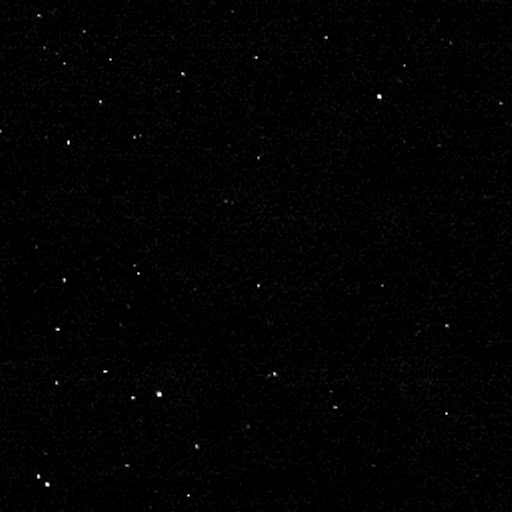 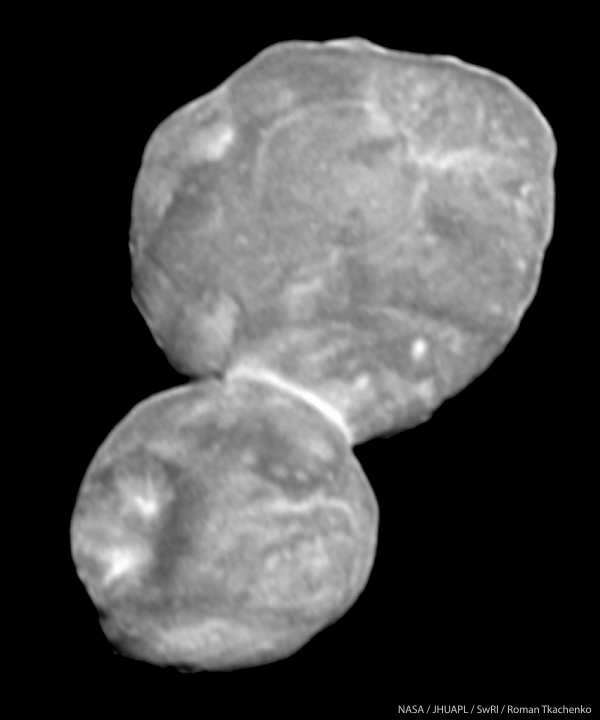 12
The Cartoon Image
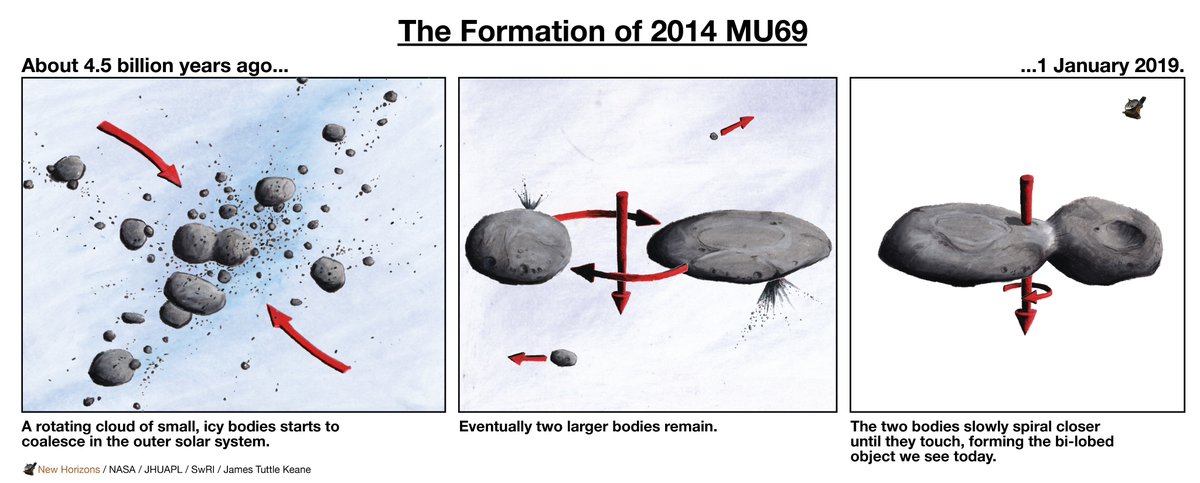 13
W. Lyra
Beyond the cartoon image
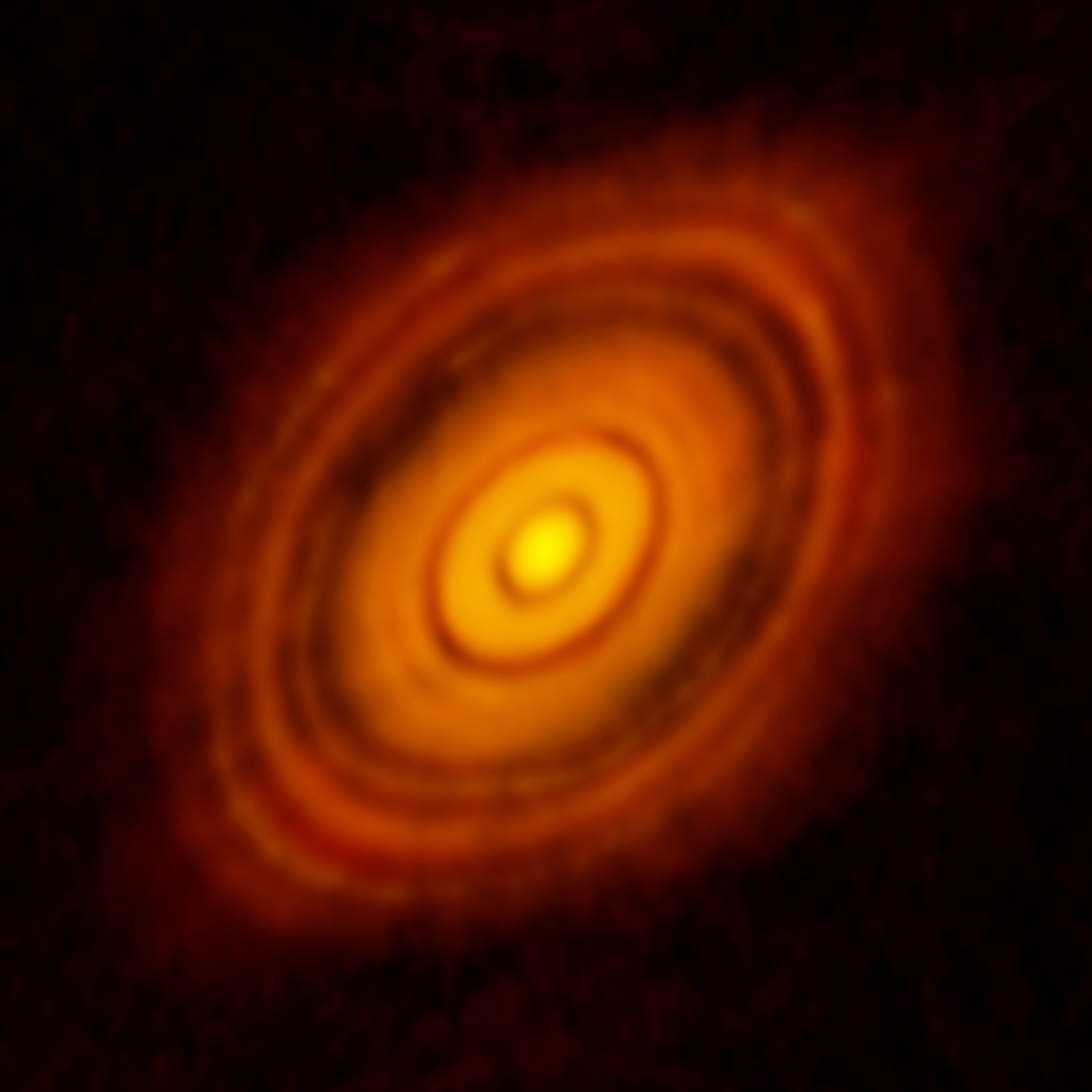 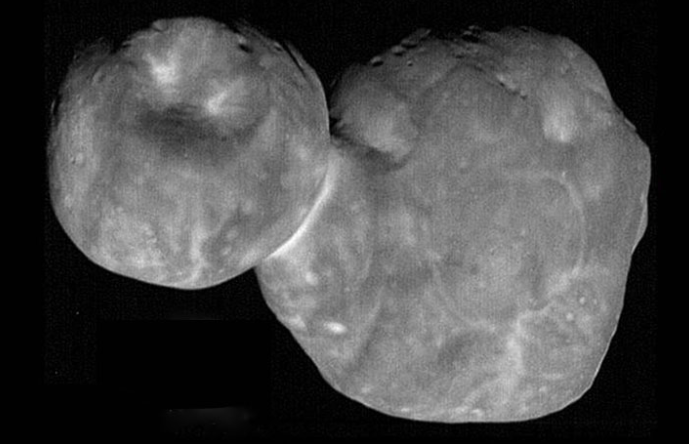 How?
W. Lyra
Streaming Instability
The dust drift is hydrodynamically unstable
Youdin & Goodman (2005), Johansen & Youdin (2007), 
Youdin & Johansen (2007), Squire & Hopkins (2018)
W. Lyra
In the lookout for binaries
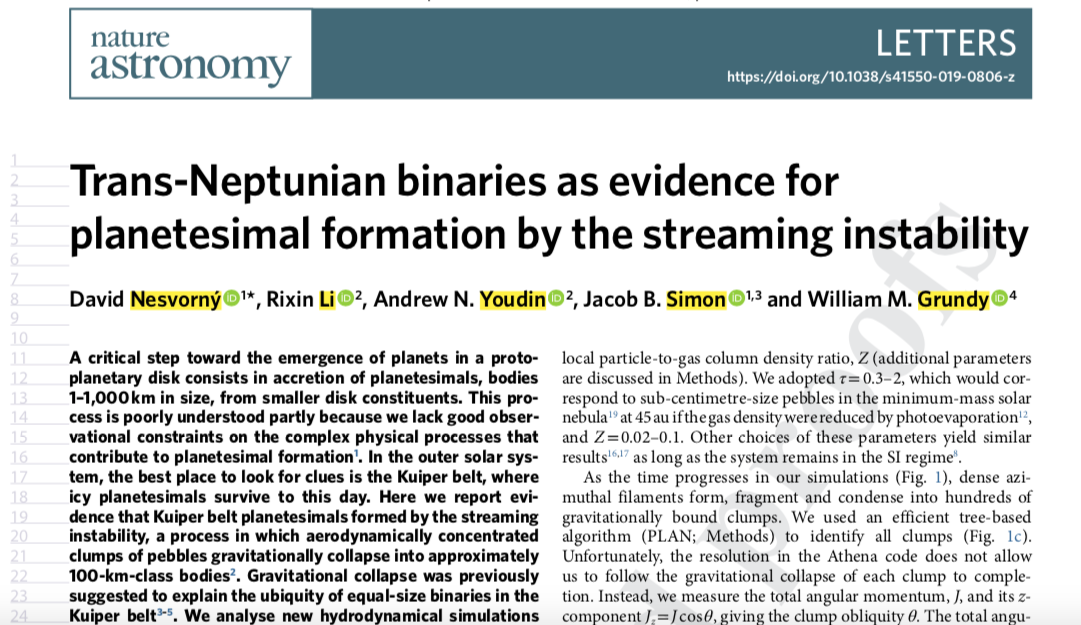 Nesvorny+’19, model by Rixin Li
Preference for Prograde (~80%)
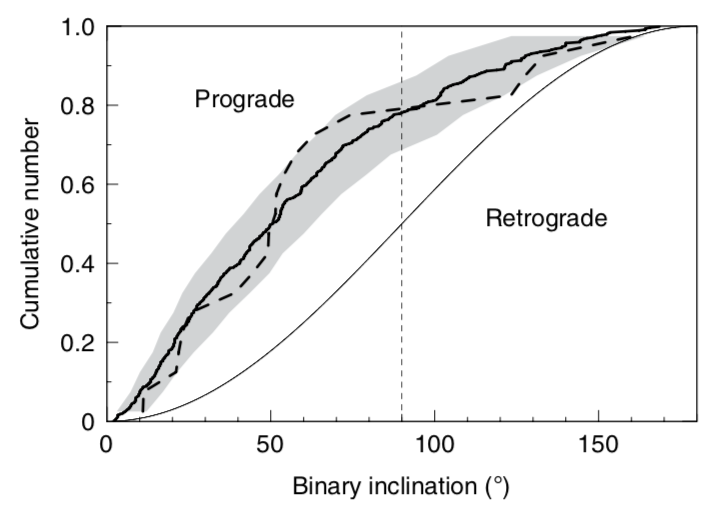 SI Model (solid)
KBOs (dashed)
17
Nesvorny+Li+Youdin ‘19
Hardening
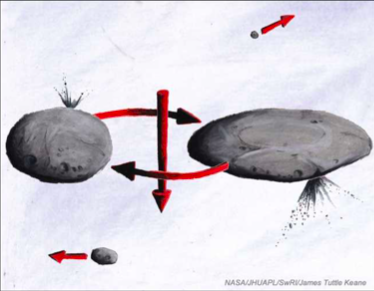 18
Sketch by J.T. Keane
How was angular momentum lost?
Slow merger
(~2 m/s: human walking speed)
Mutual orbit 
(i.e., not captured)
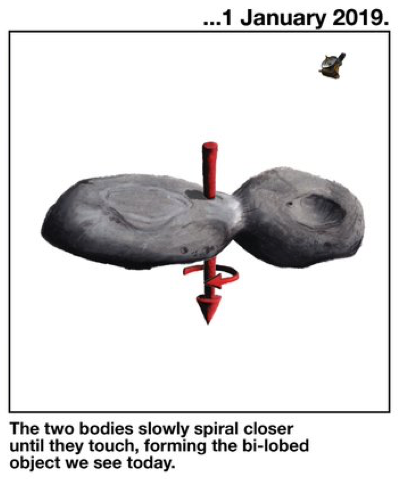 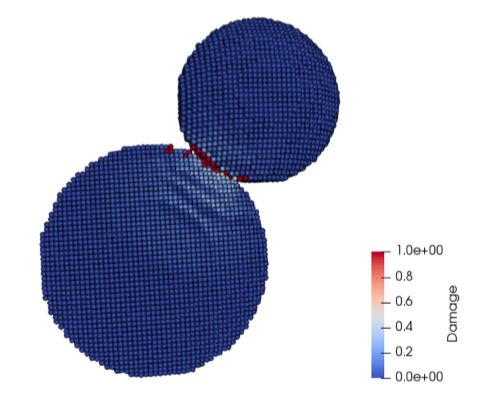 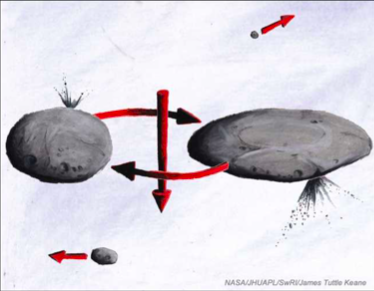 Inferred from: 
alignment of component minor axes,
small angular momentum, 
similar colors.
Inferred from: 
Negligible evidence for impact damage
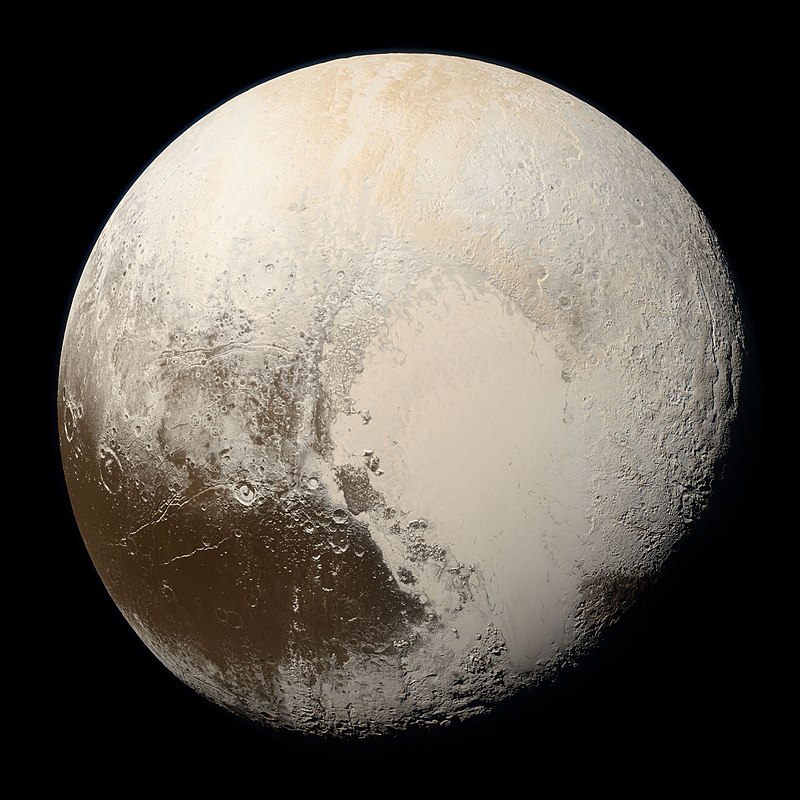 20
Tombaugh Regio / Sputnik Planitia – N2 frost
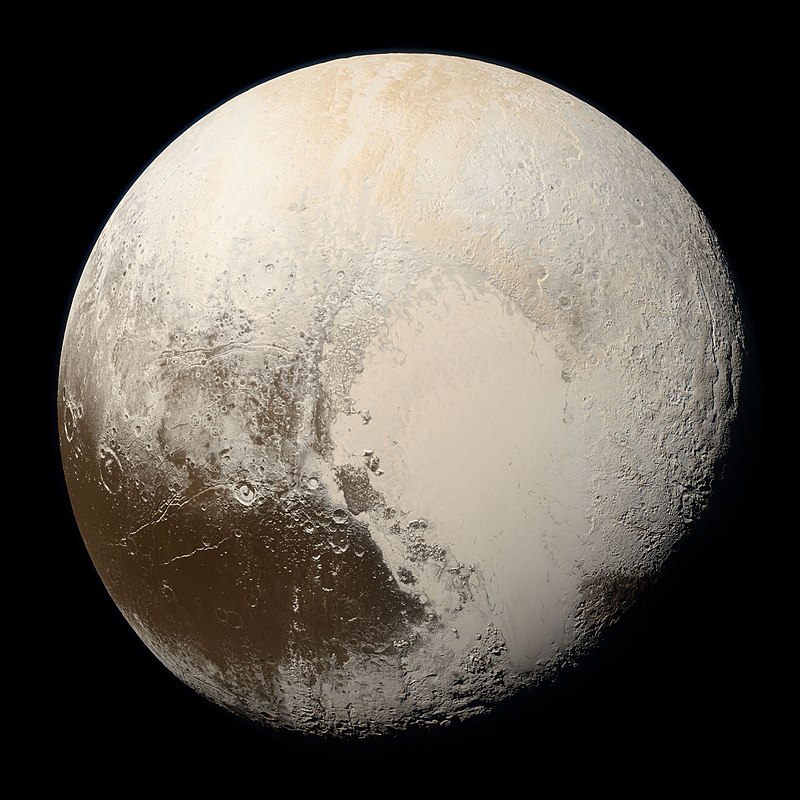 21
W. Lyra
MU69 and Pluto ices are different
Pluto : CH4, N2, CO
MU69 : Methanol, H20, HCN
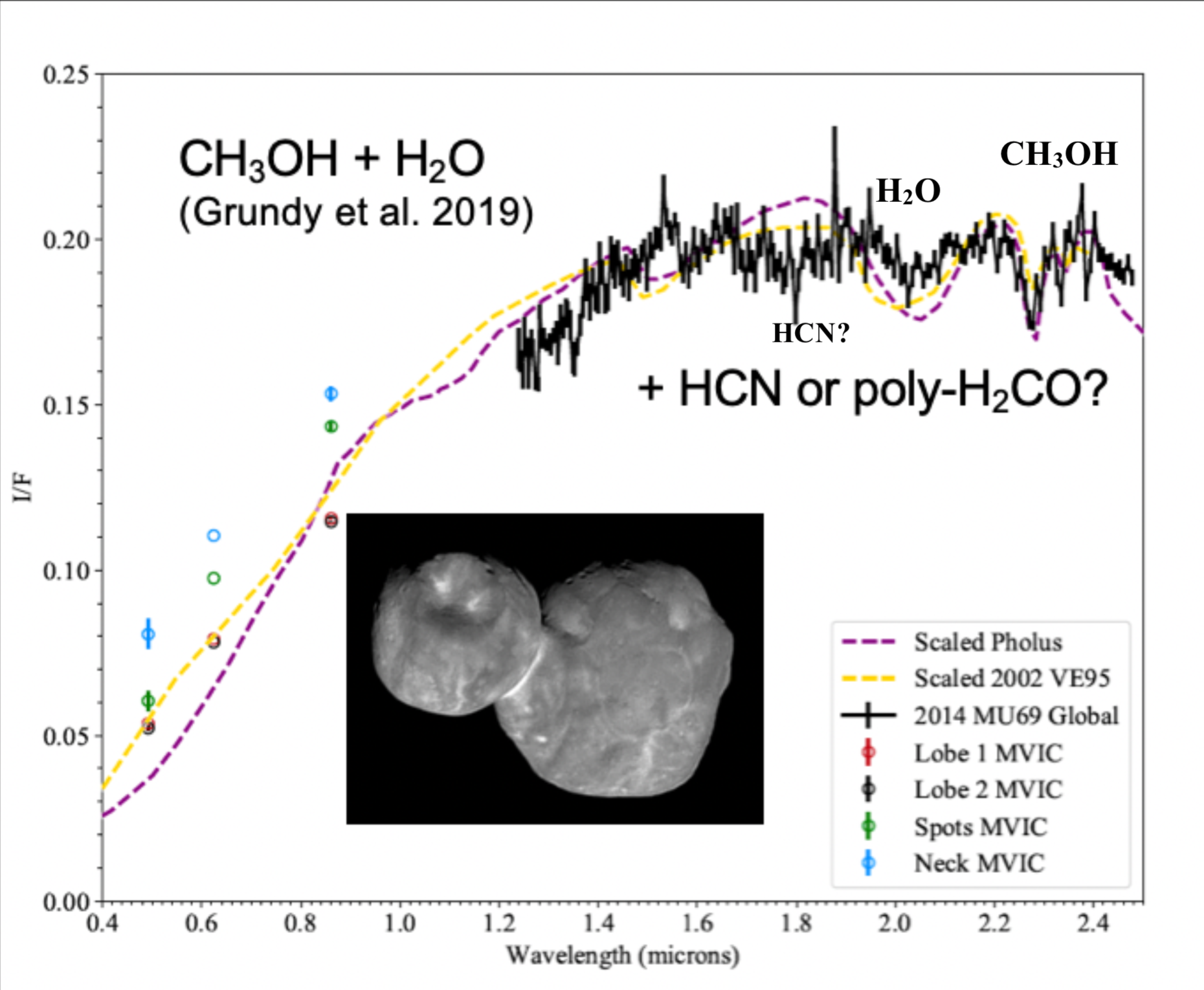 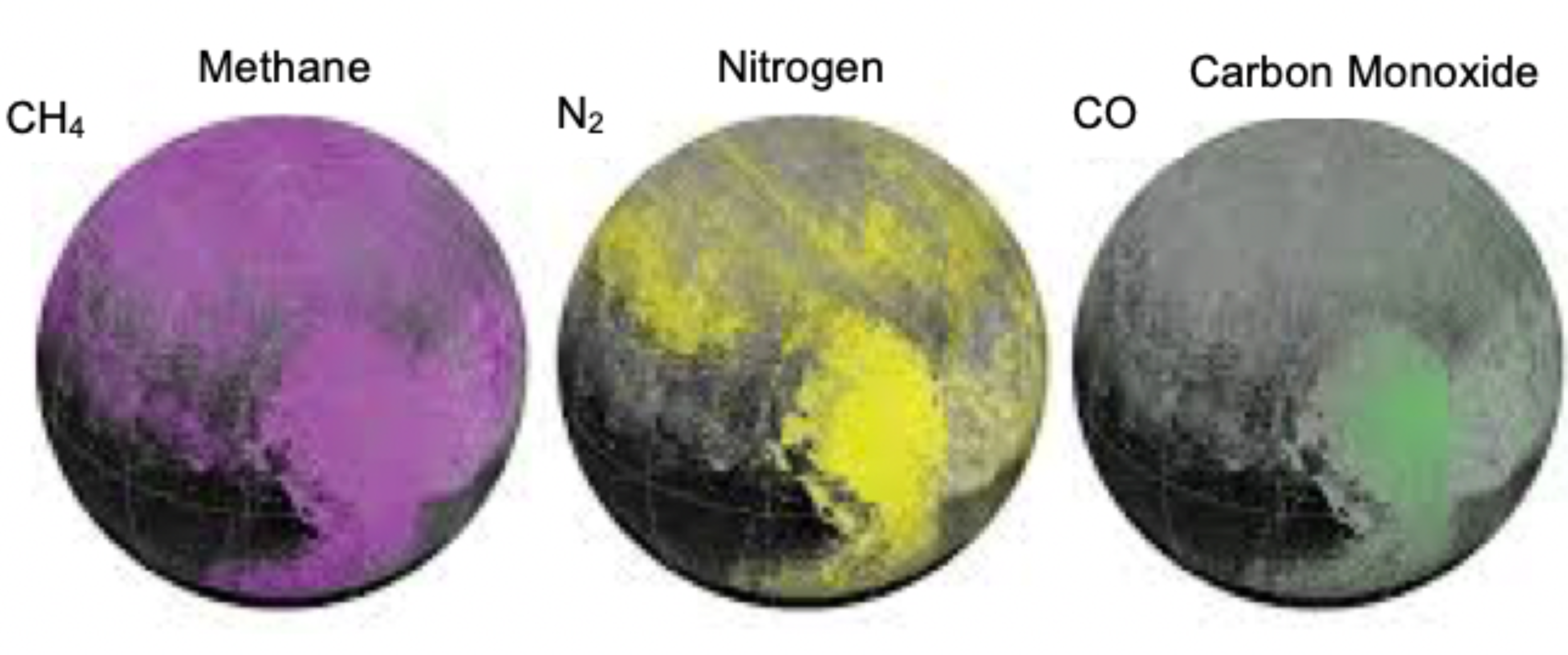 22
Grundy+ ’16, Lisse+Lyra ’20
Retention of volatiles
If Pluto is formed from similar bodies to MU69, they must retain N2
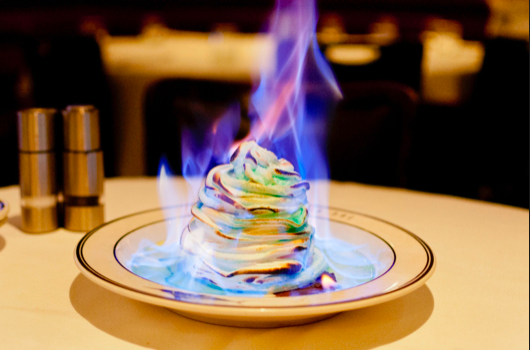 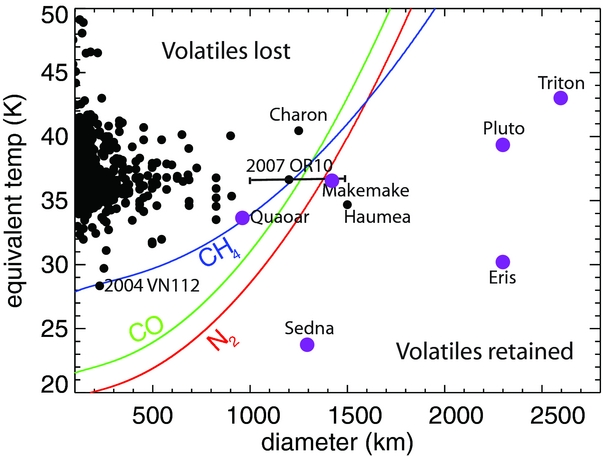 Needs shielding from the sunlight flambé.
23
W. Lyra
Brown, Burgasser, & Fraser (2011); Lisse+Lyra ‘20
Retention of volatiles
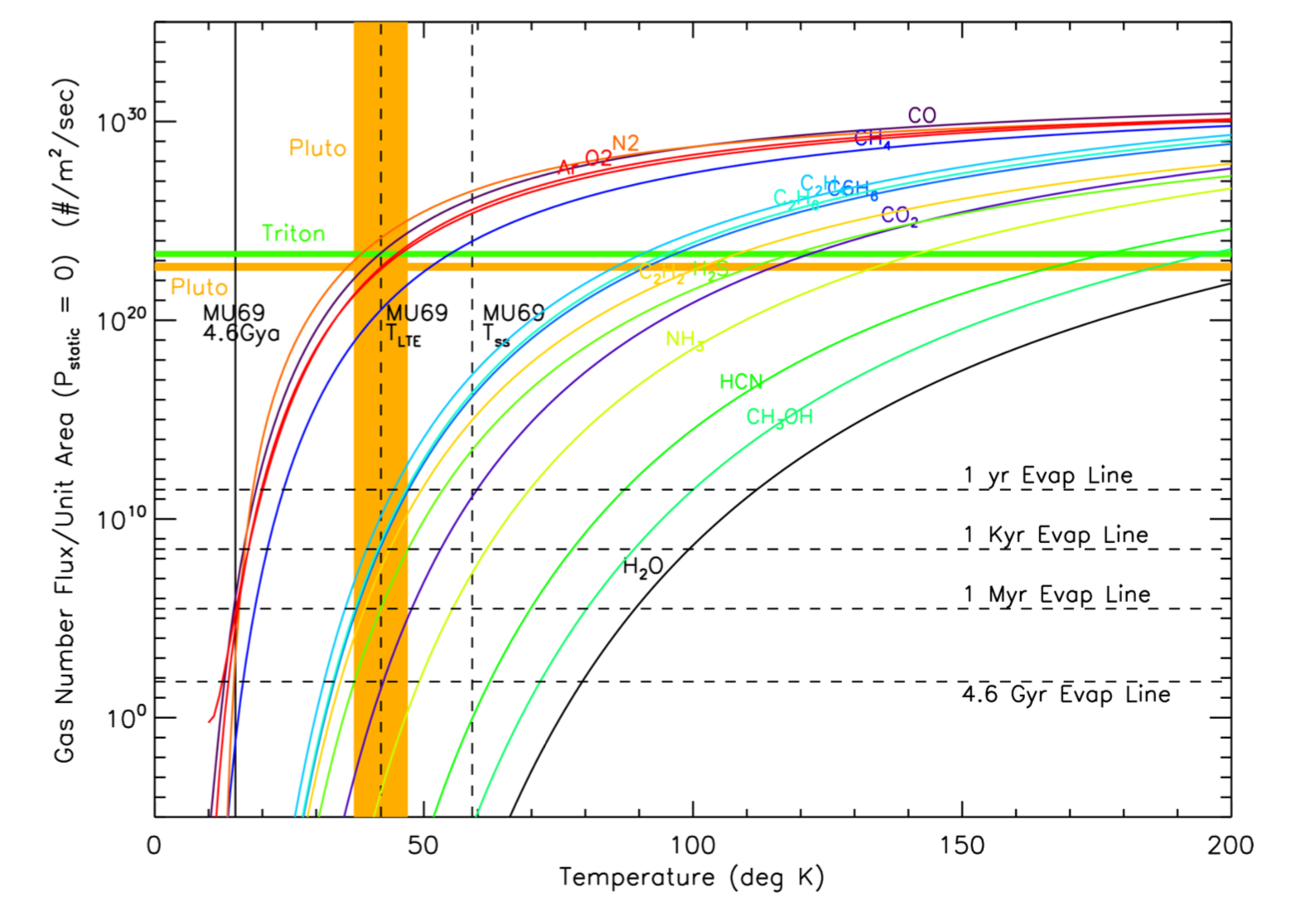 Hypervolatiles (CH4 / CO / N2) 
lost under vacuum pressure and microgravity in ~1 Myr for 40 K


Retained for long times if formed < 20K
Formation of MU69 in an optically thick disk keeps the interior cold enough to allow the volatiles to remain frozen.
24
Lisse+Lyra ’20
Angular momentum loss via nebular drag
gravity
drag
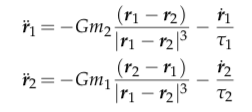 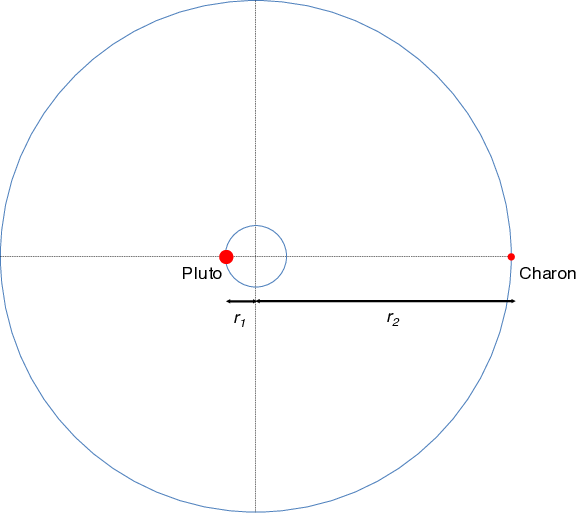 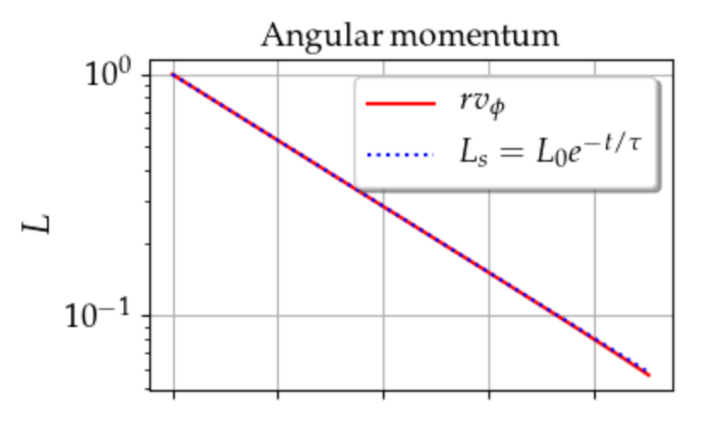 Can gas drag alone harden the
binary to contact?
For equal mass:
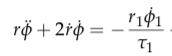 Thule
Ultima
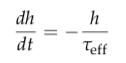 Exponential decay of angular momentum !
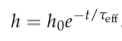 W. Lyra
Lyra, Youdin, & Johansen (2021)
Hardening during disk lifetime
For unequal mass the physics is similar, the 
drag time is just replaced by an effective drag time:
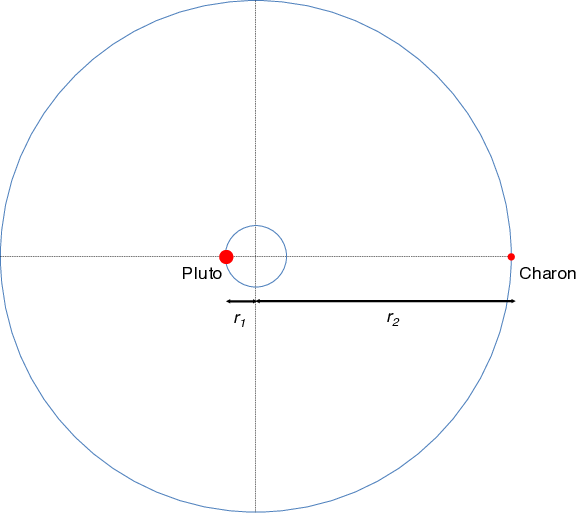 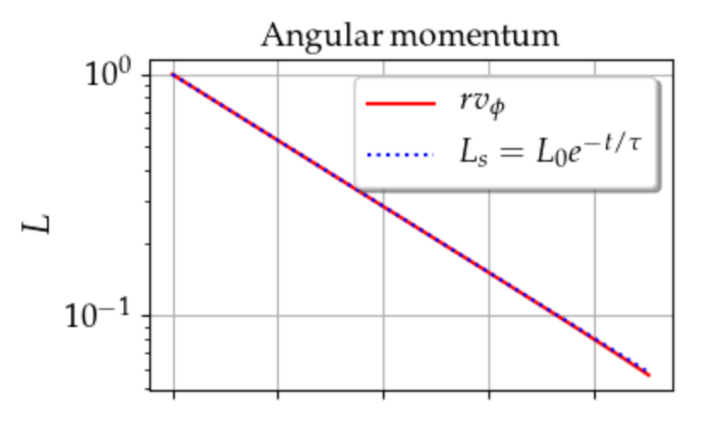 Effective drag time
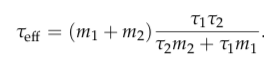 Exponential decay of angular momentum
Thule
Ultima
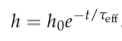 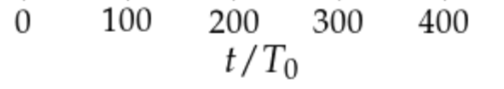 W. Lyra
Lyra, Youdin, & Johansen (2021)
Analytical solution
Exponential decay of semimajor axis
Exponential decay of angular momentum
Exponential increase of orbital velocity
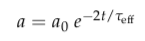 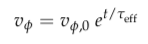 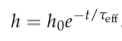 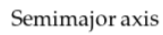 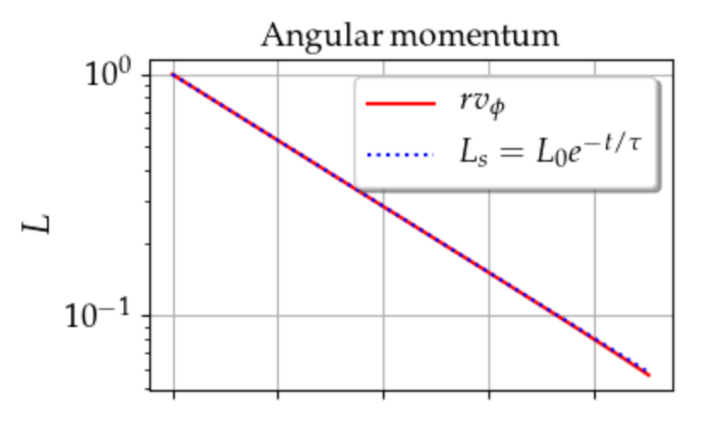 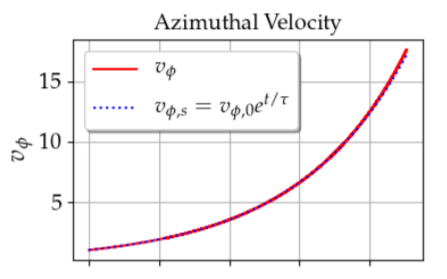 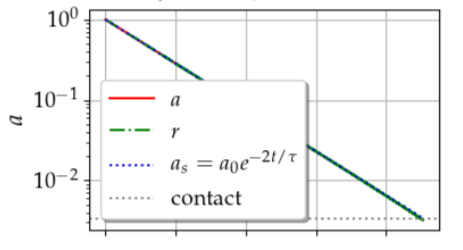 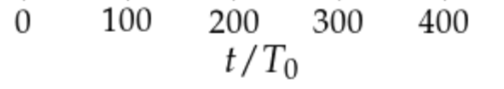 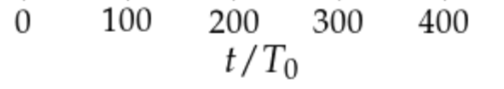 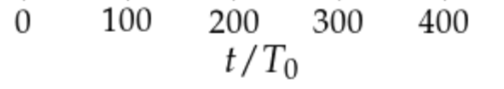 W. Lyra
Lyra, Youdin, & Johansen (2021)
Analytical solution
Time until contact
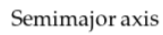 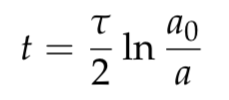 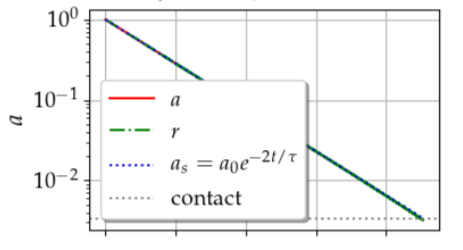 For a = 0.1 rH (6000 km), hardening to a0=20km and tW=107 …



t ~ 100 Myr
W. Lyra
Lyra, Youdin, & Johansen (2021)
Wind
Low pressure
Planetesimal
The gas has some pressure support.

The planetesimal has none.
High pressure
Gas
Sun
Wind
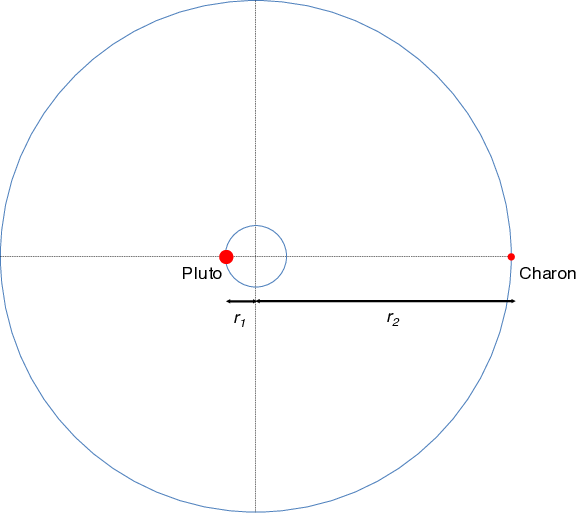 Binary orbital velocity ~ 10 cm/s

Solar orbit velocity at 42AU ~ 4.5 km/s

Subkeplerian pressure support 
W = Wk (1-h) ; h~1% (50 m/s)


Subkeplerian wind on the binary 
      = 100 times orbital velocity
v
L2
L1
v
100 v
W. Lyra
Lyra, Youdin, & Johansen (2021)
Wind solution
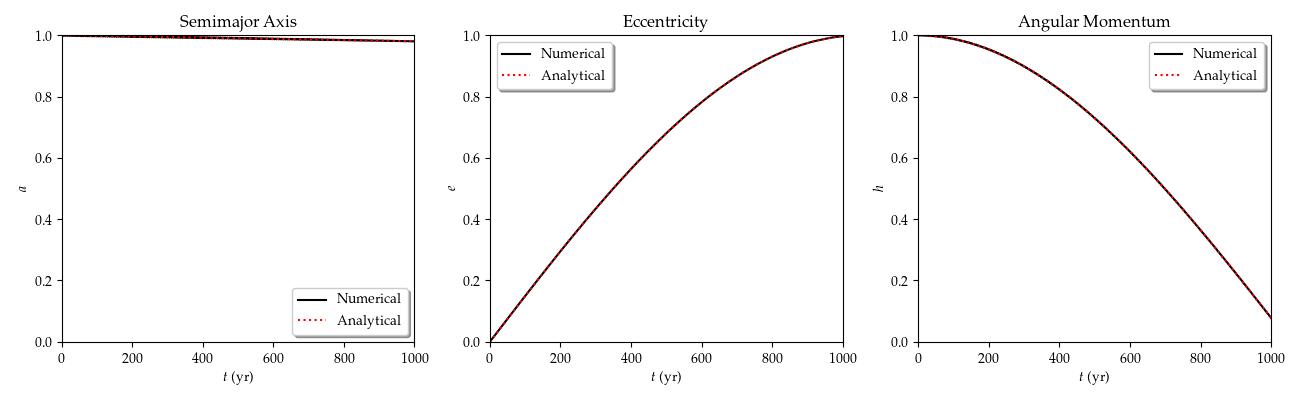 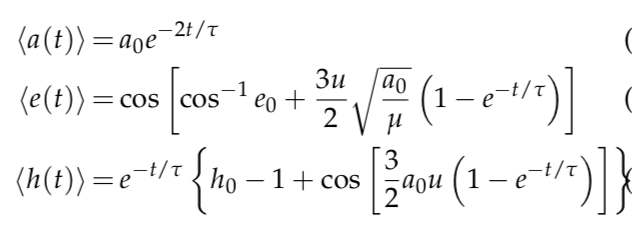 Lyra, Youdin, & Johansen (2021)
Wind solution
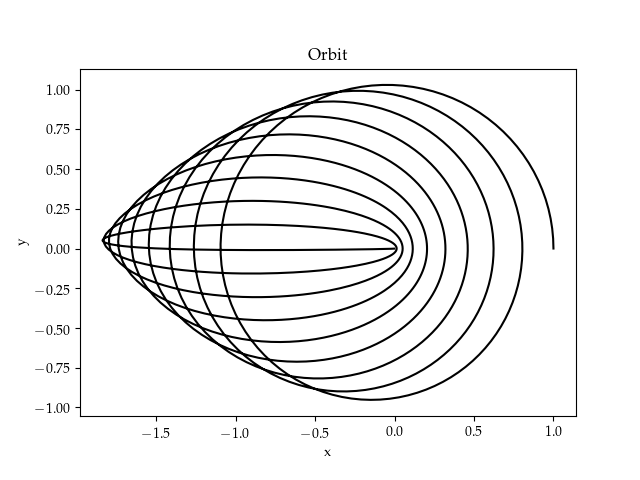 Angular momentum loss at constant energy.

Eccentricity increase at constant semimajor axis
Lyra, Youdin, & Johansen (2021)
Timescales
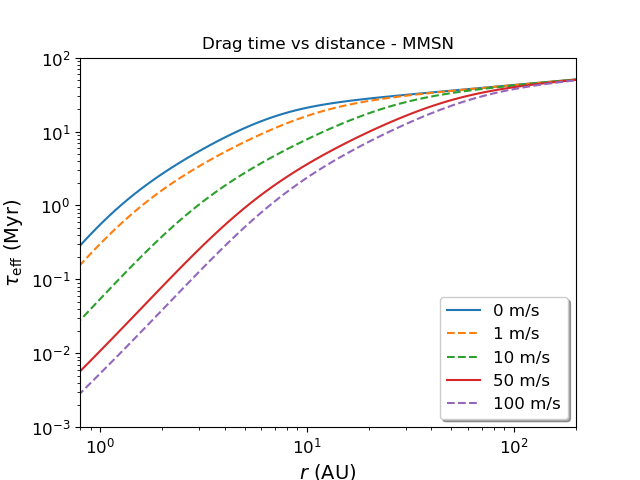 Wind has a strong effect in the distances of the asteroid belt.


No effect in the Kuiper belt.
33
Lyra, Youdin, & Johansen (2021)
Linear vs quadratic drag
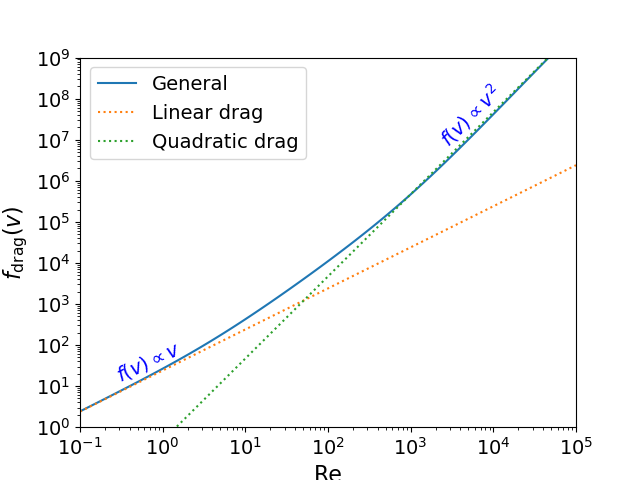 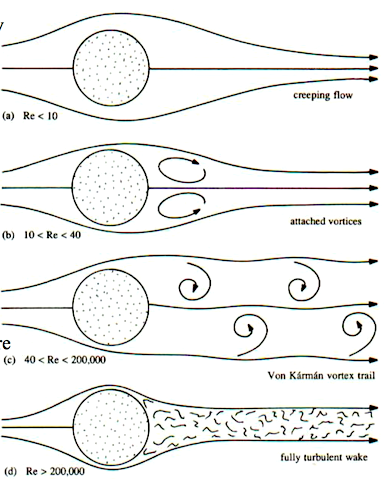 Reynolds number
Viscous
Turbulent
34
Lyra, Youdin, & Johansen (2021)
Linear vs quadratic drag
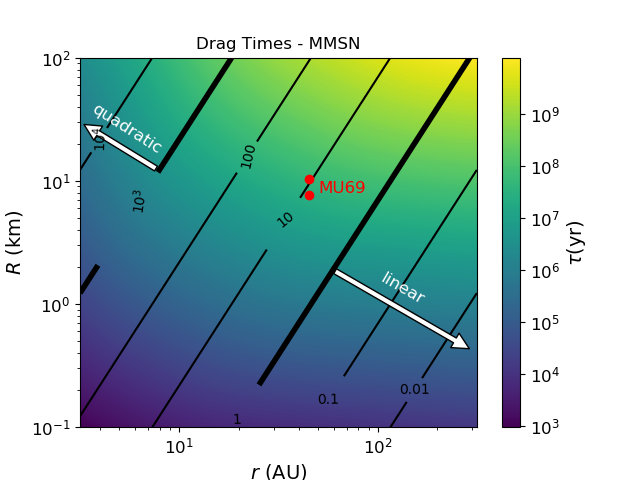 35
Lyra, Youdin, & Johansen (2021)
Linear vs quadratic drag
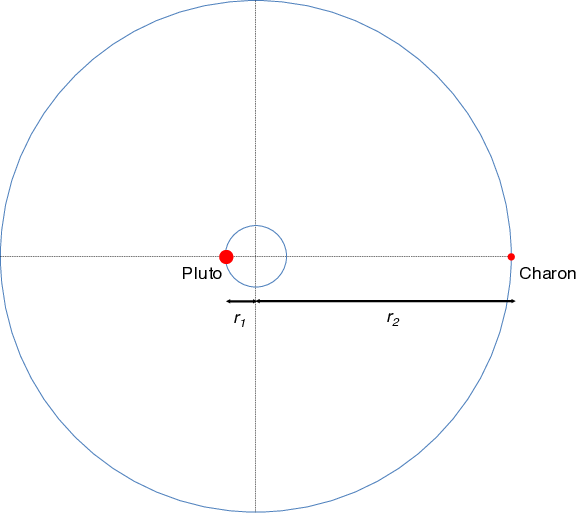 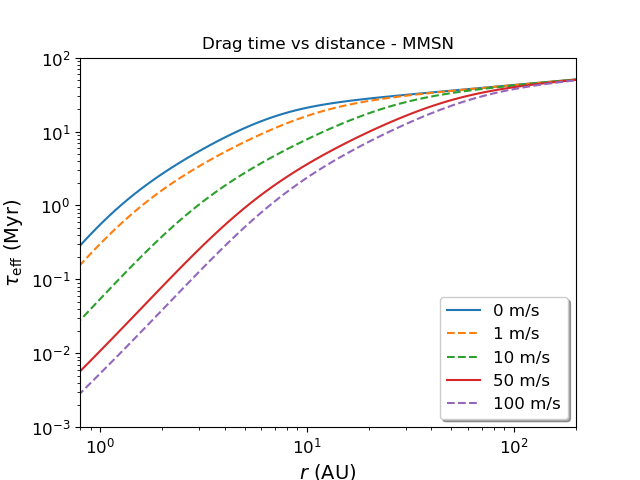 v
L2
L1
v
100 v
36
Lyra, Youdin, & Johansen (2021)
Effect of Inclination
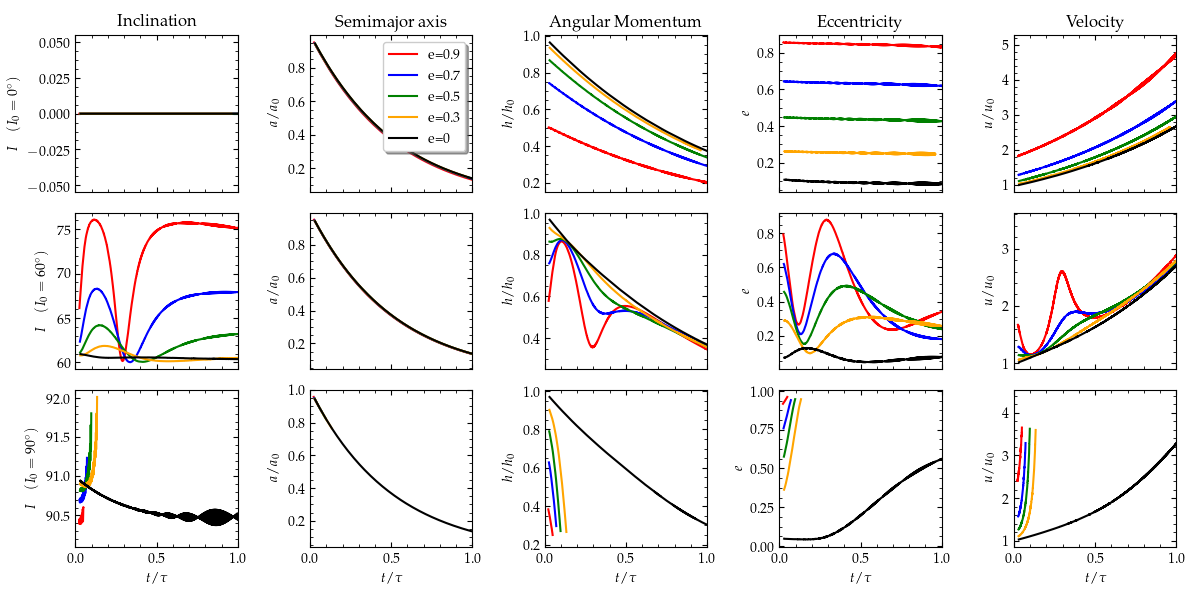 I0 = 0o
I0 = 60o
I0 = 90o
37
Lyra, Youdin, & Johansen (2021)
I0 = 90o inclination
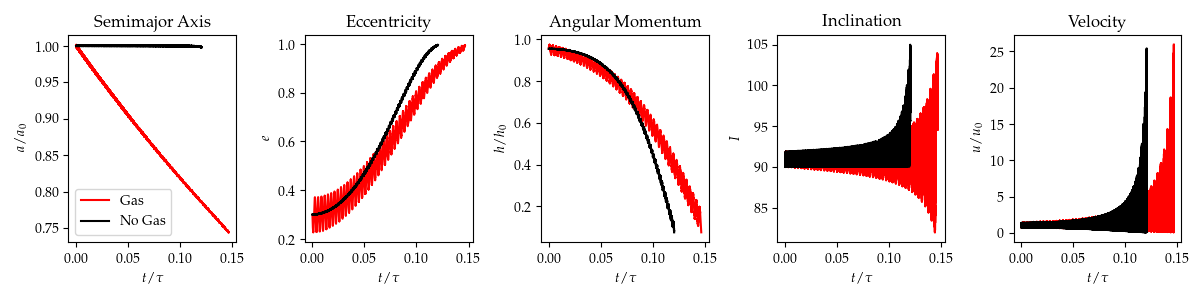 38
Lyra, Youdin, & Johansen (2021)
Kozai-Lidov Oscillations
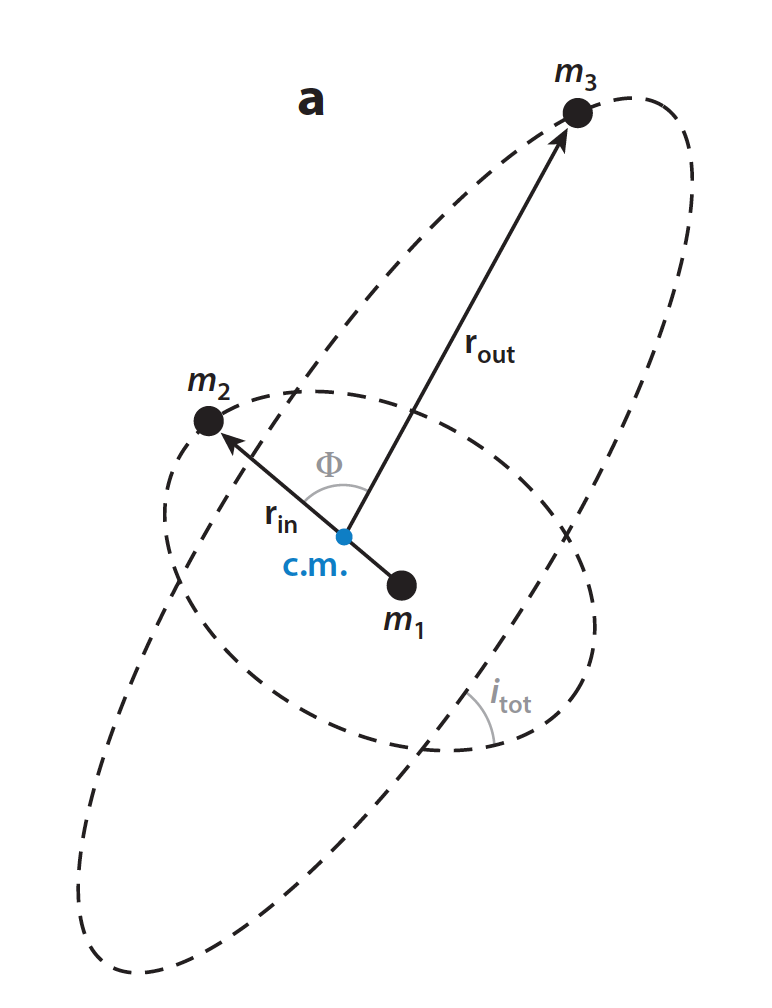 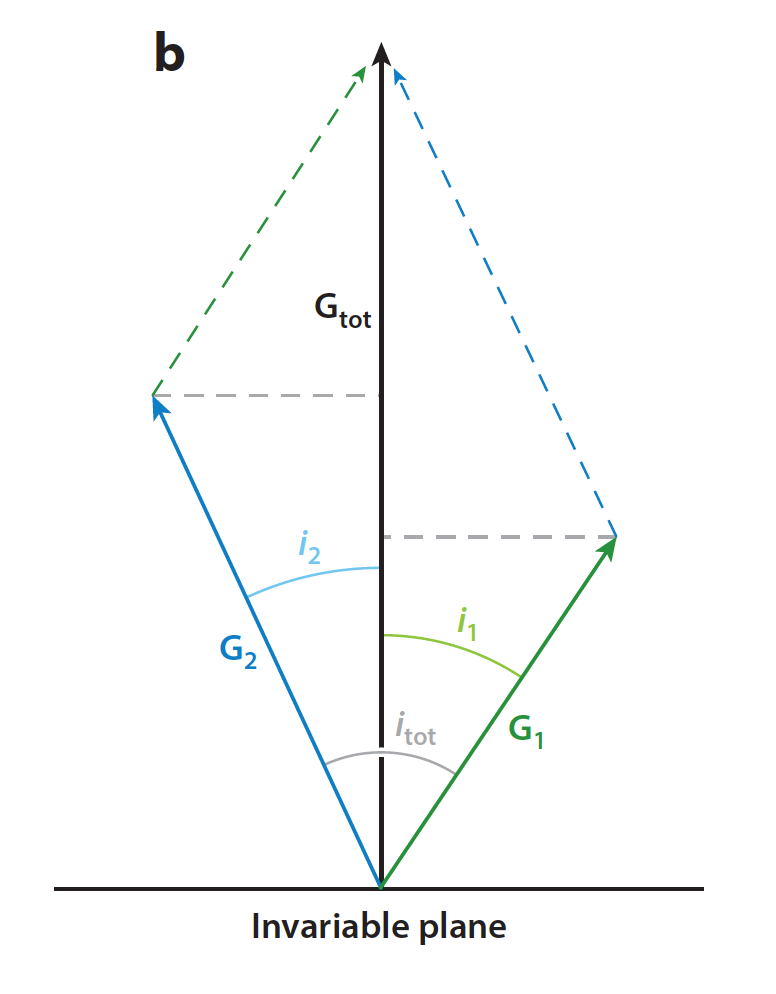 Angular
Momentum
Conserved quantity is not angular momentum, but vertical angular momentum
39
Naoz 2016
Kozai-Lidov Oscillations
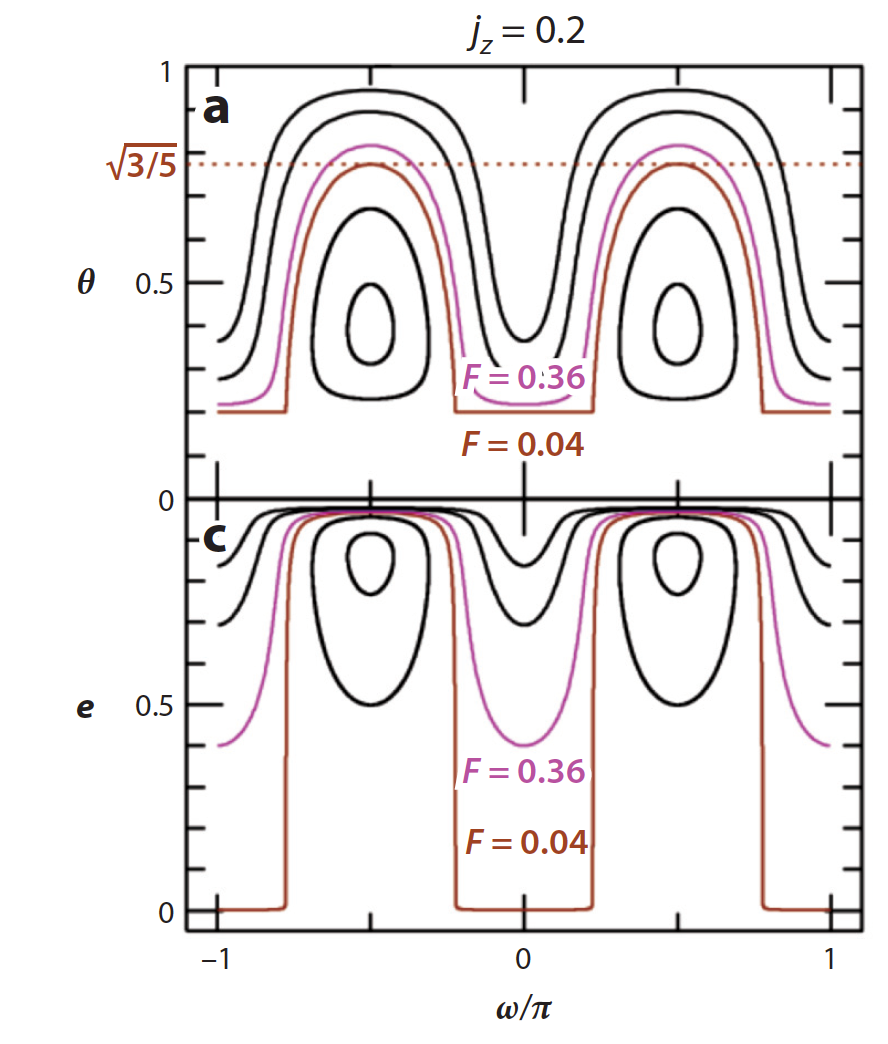 cos I
Conserved quantity is not angular momentum, but vertical angular momentum
 
jz = (1-e2)1/2 cos I 

Cycles of inclination and eccentricity.
40
Naoz 2016
Kozai-Lidov Oscillations
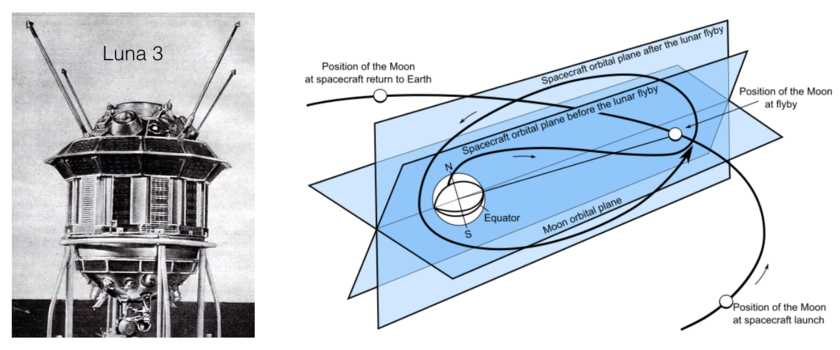 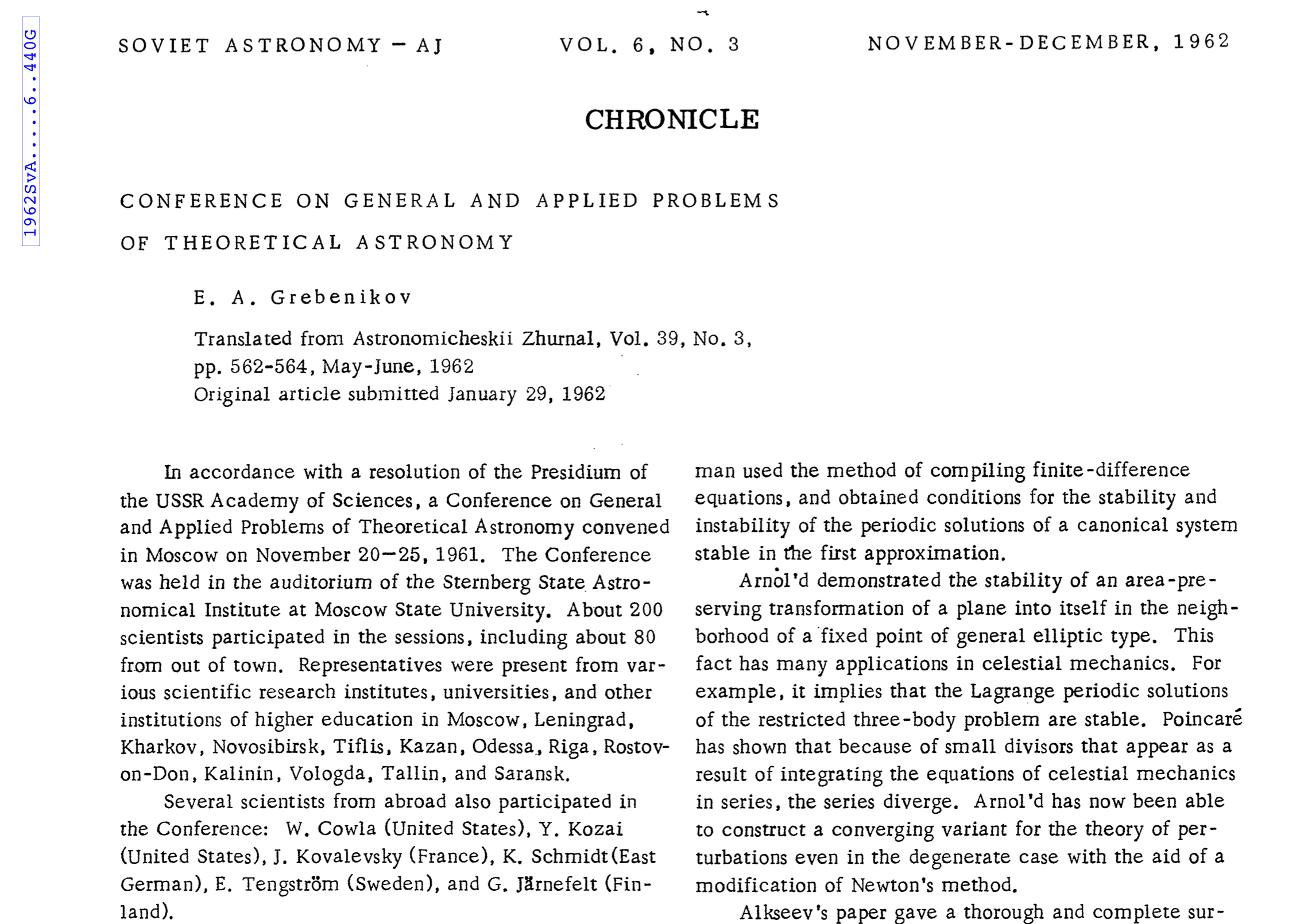 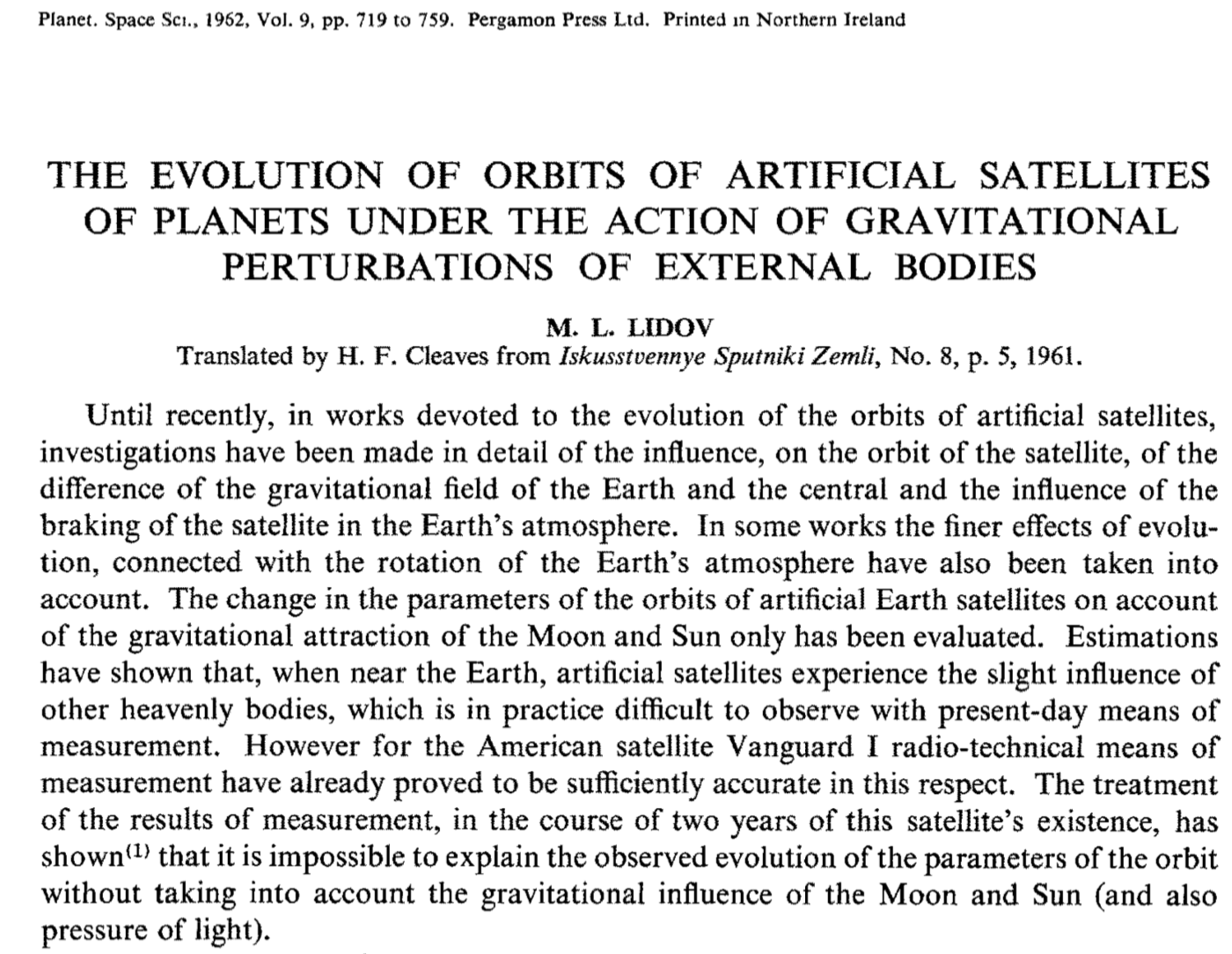 41
Yoshihide Kozai (1928-2018)
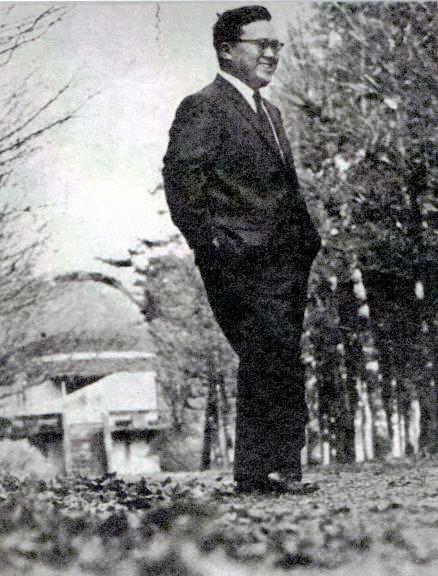 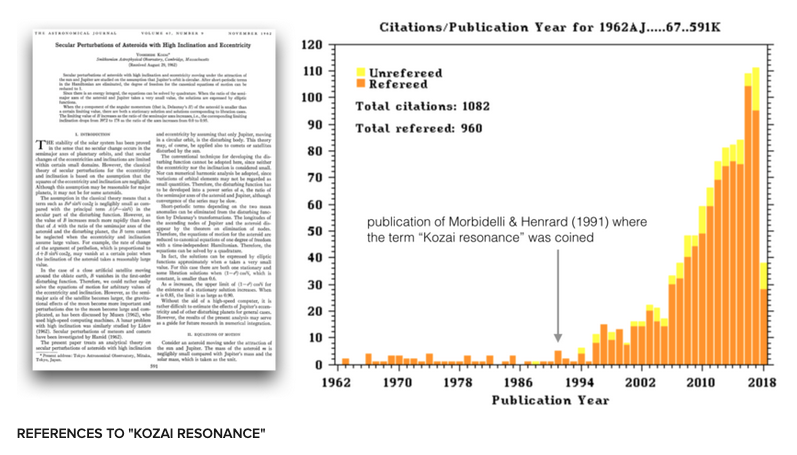 42
Kozai-Lidov Oscillations
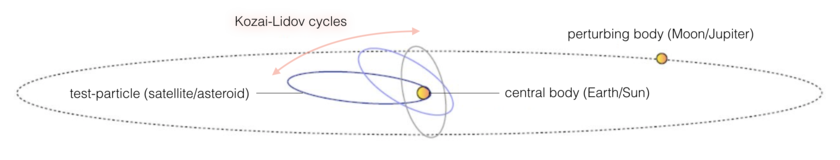 43
Kozai + Tidal Friction + Drag
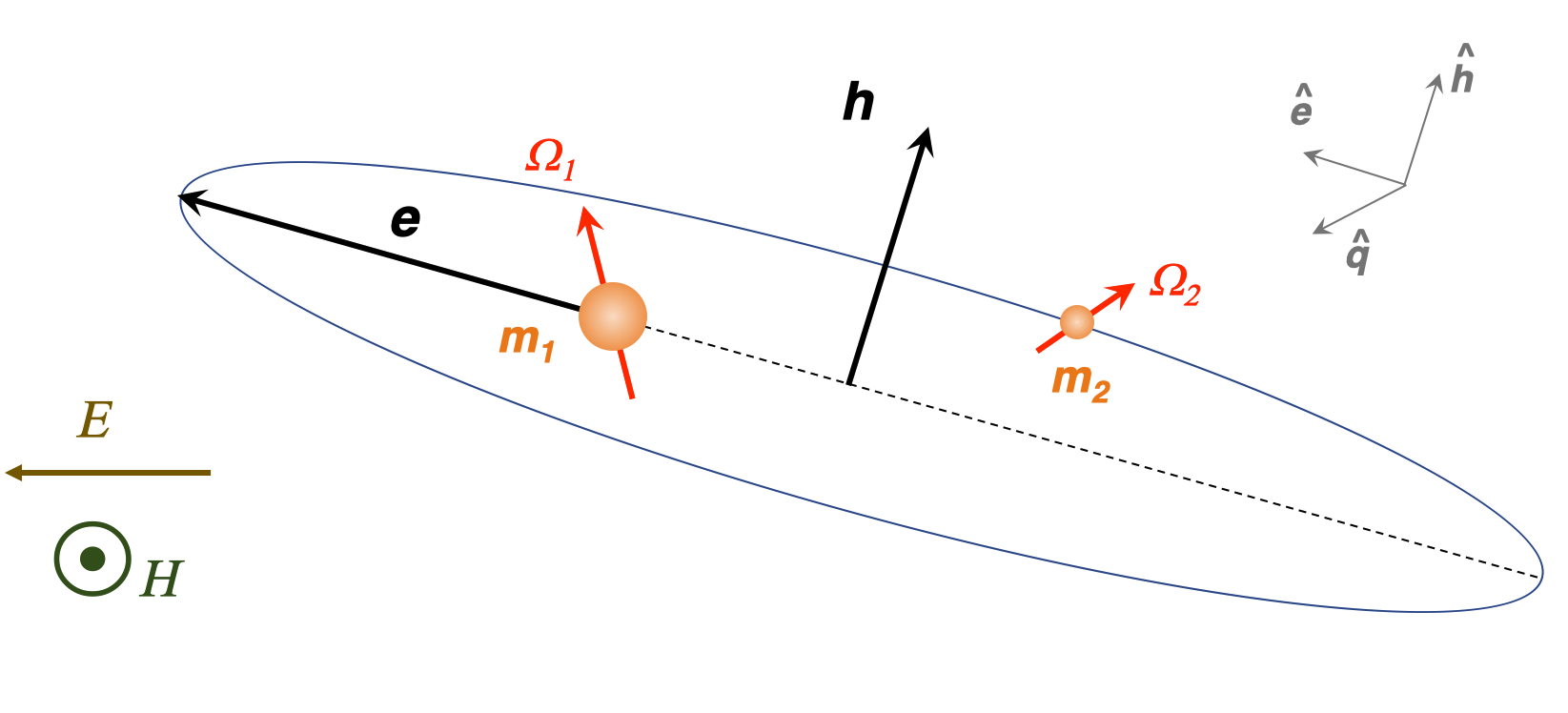 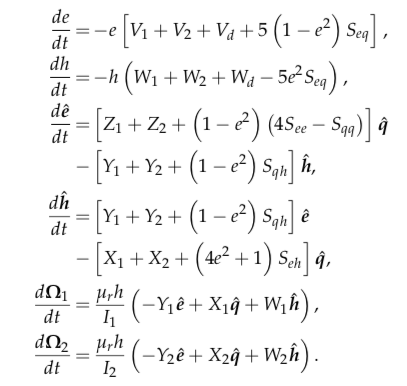 44
Lyra, Youdin, & Johansen (2021)
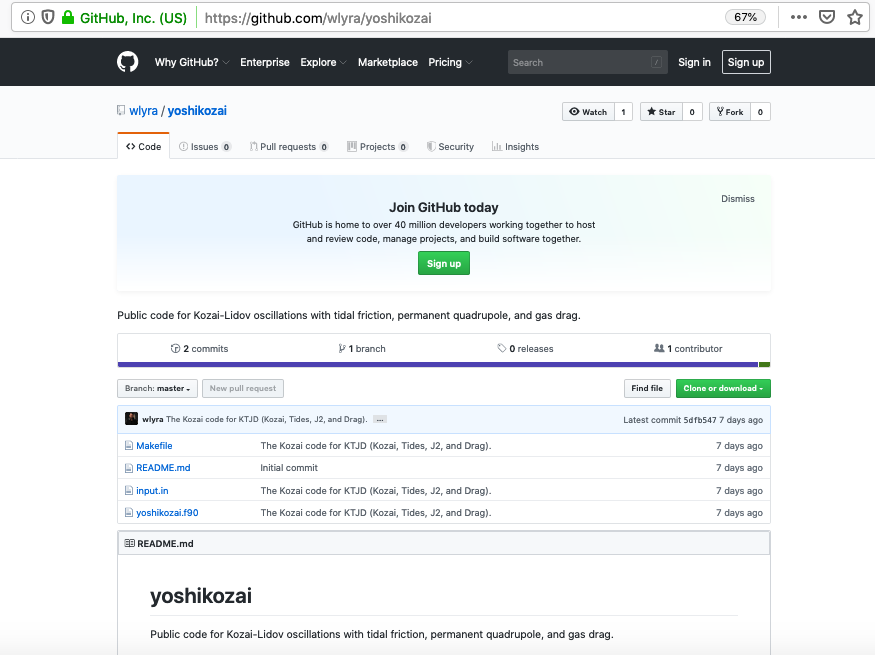 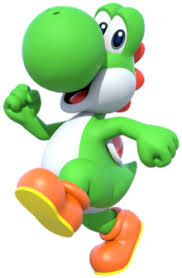 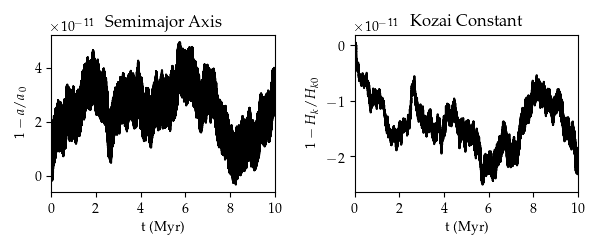 Lyra, Youdin, & Johansen (2021)
Critical Inclination
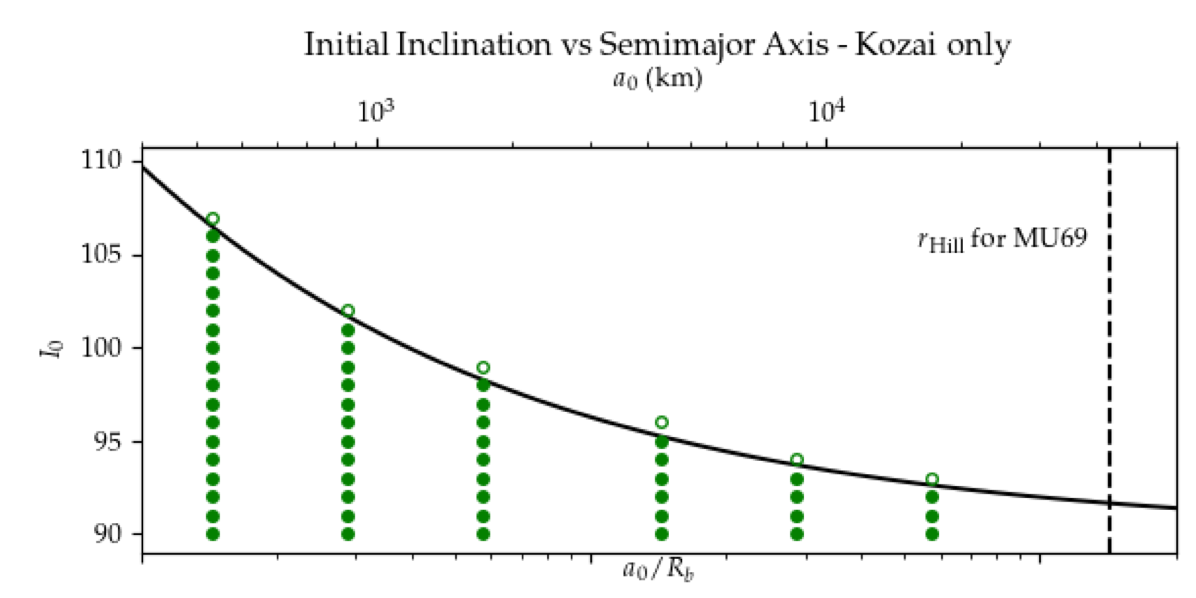 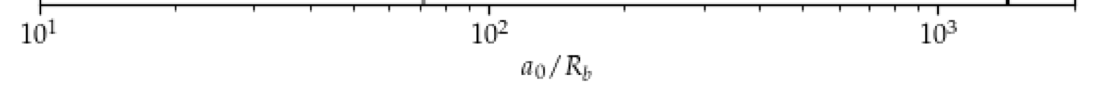 46
Lyra, Youdin, & Johansen (2021)
Kozai + Tidal Friction + Drag
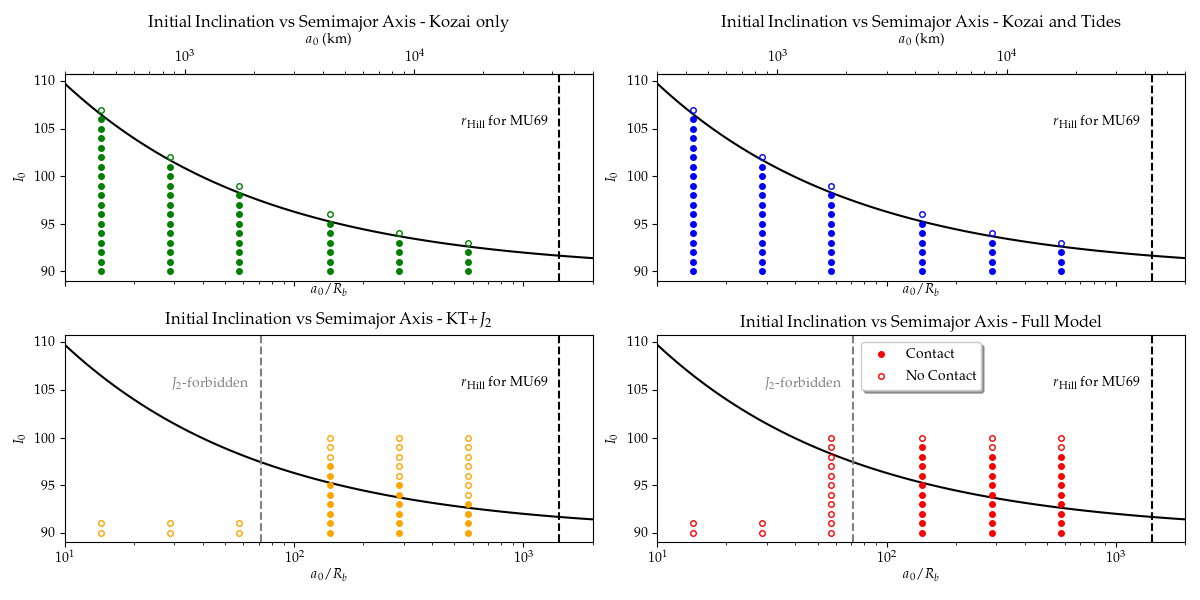 47
Lyra, Youdin, & Johansen (2021)
Effect of Drag
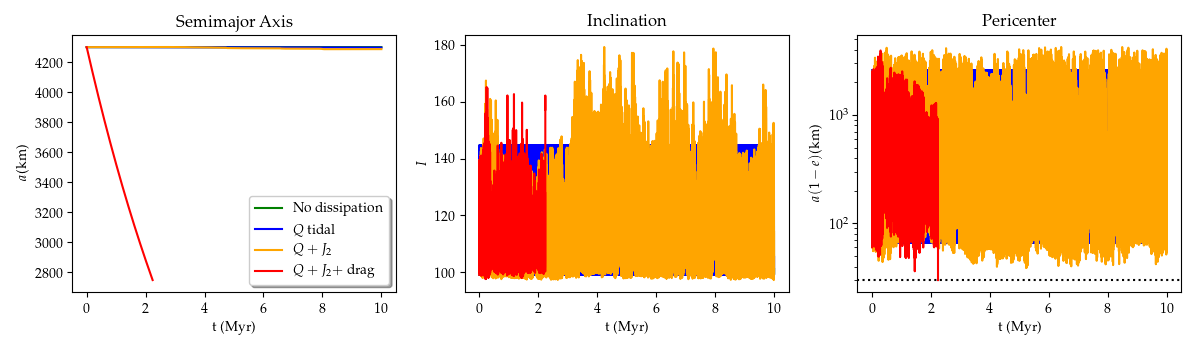 48
Lyra, Youdin, & Johansen (2021)
Fine Tuning of Initial Inclination
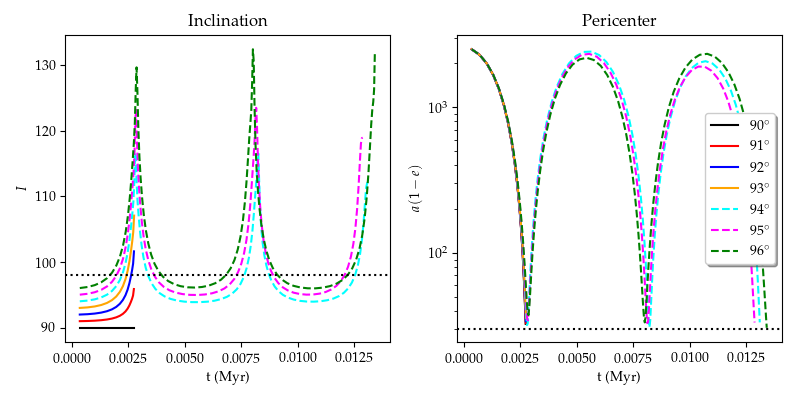 49
Double-Averaged vs Single-Averaged
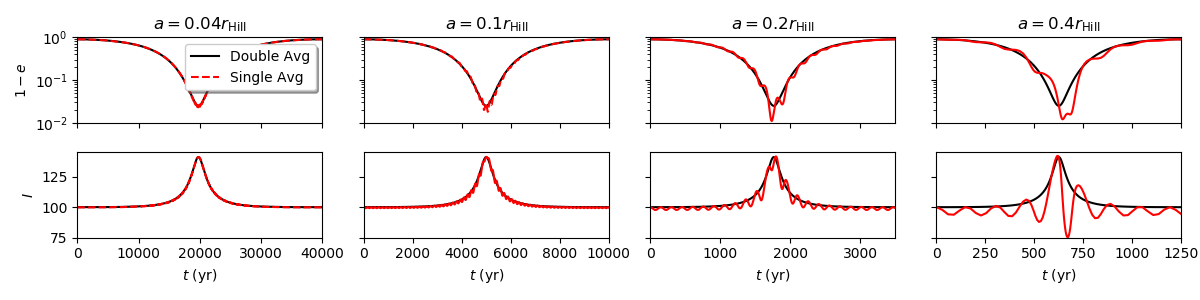 50
Lyra, Youdin, & Johansen (2021)
N-body simulations (no tides, J2, or drag)
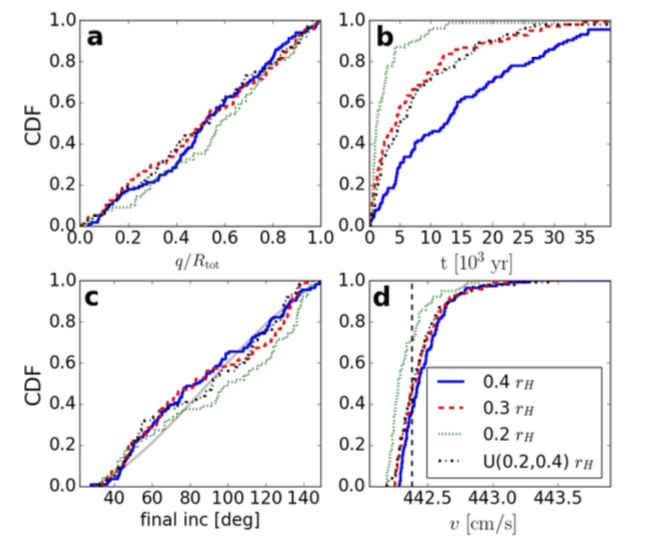 Time to contact
Pericenter
Speed at contact
Inclination at contact
Grishin et al. (2020)
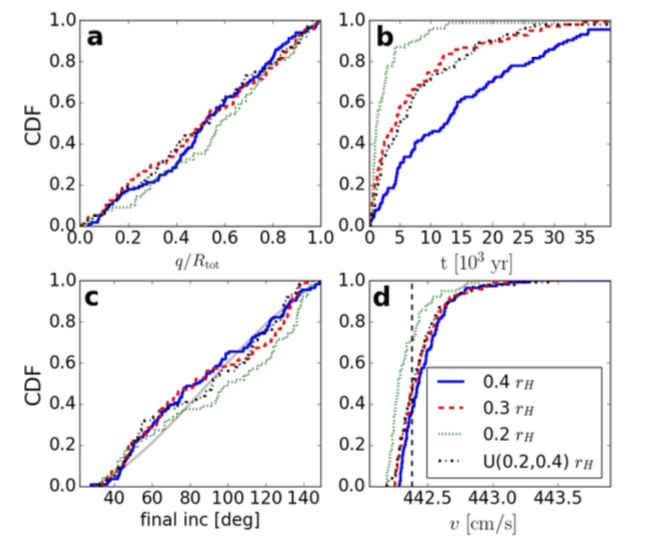 N-body simulations (no tides, J2, or drag)
Inclination at contact

Uniform
any inclination (from 40o to 140o) equally likely
Grishin et al. (2020)
N-body simulations (no tides, J2, or drag)
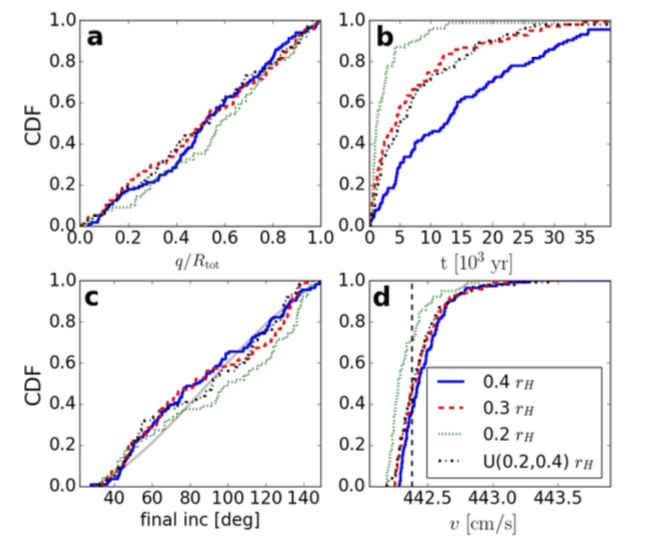 Time to contact

Too short to allow for alignment
Grishin et al. (2020)
Grishin et al. (2020)
Conclusions
Solved the binary planetesimal problem with gas drag

Implemented the solution into a Kozai plus tidal friction code

Contact possible in the asteroid belt within 0.1 Myr (depleted of binaries)

Contact via Kozai cycles in the Kuiper belt, orbits become grazing

Window of contact increased by J2 and drag

Enough time for the bodies to come to alignment

Model predictions: 
~ 10% of KBCC binaries should be contact binaries 
Velocities at contact should be about 3-4 m/s

Open questions: 
Single-averaged (or N-body) needed to reproduce final inclinations
Combine our model with single-averaged Kozai (or N-body)
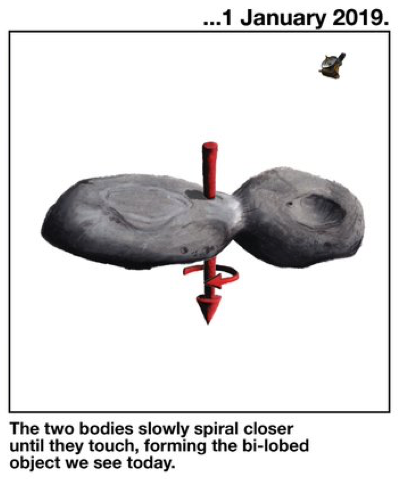 Sketch by J.T. Keane
54
Lyra, Youdin, & Johansen (2021)